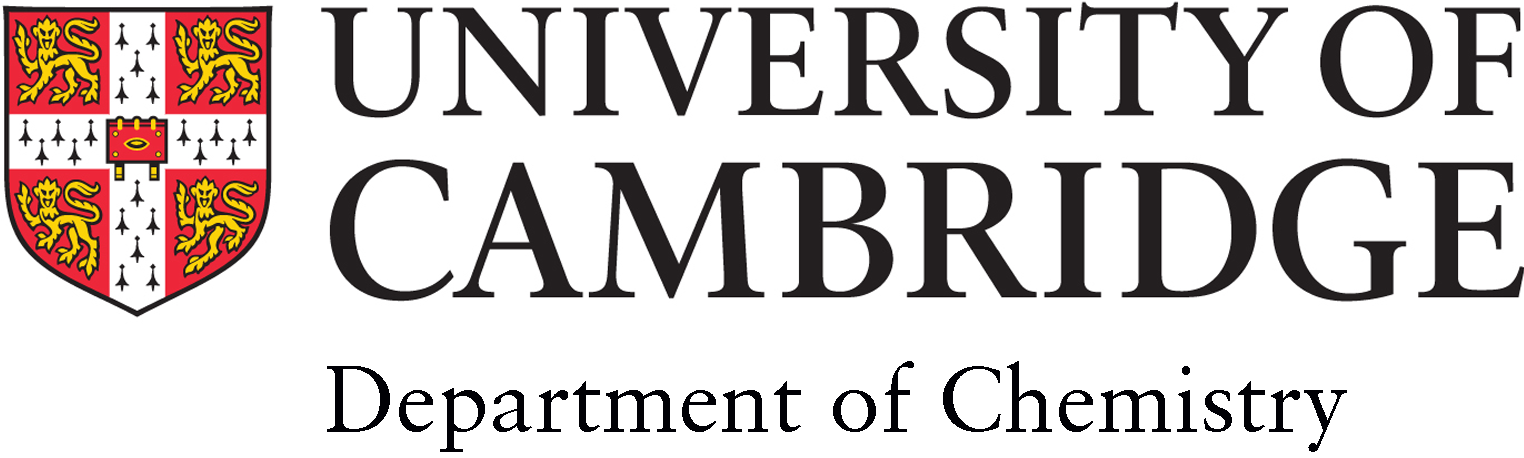 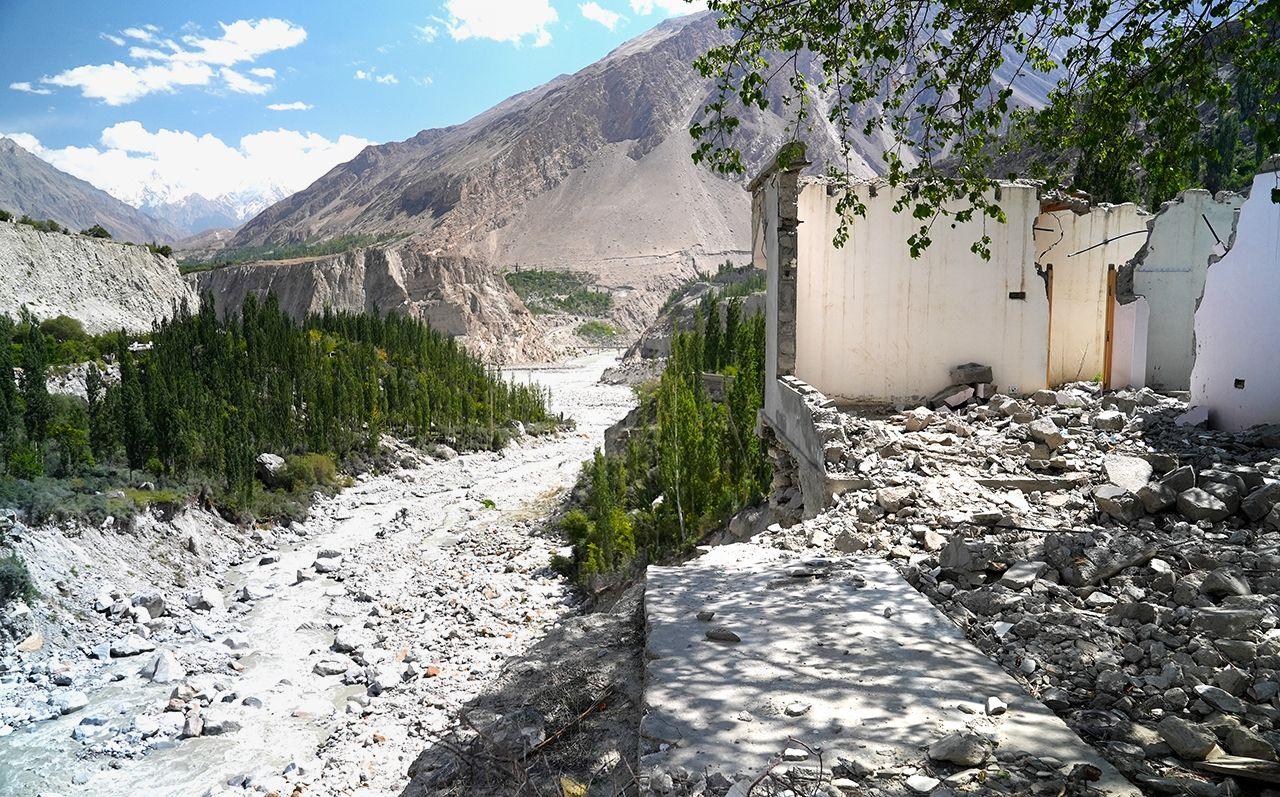 Improving Flood Resilience Planning and Decision-making in the Himalayas: A Collective Action Approach with System Dynamics Modeling
Sabuhi Essa
EGU25-6624, 29th   April 2025
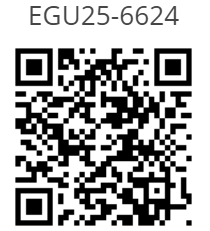 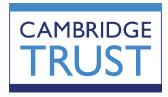 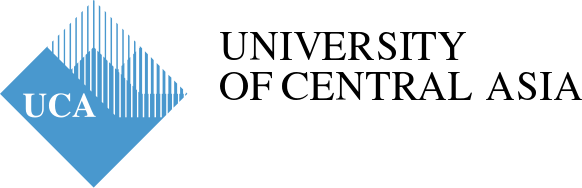 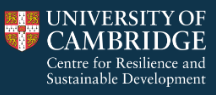 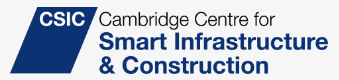 Cover Picture: BBC, 2024
[Speaker Notes: Hello, everyone. I'm Sabuhi Essa, a PhD student at the University of Cambridge. I am excited to share my research on enhancing flood resilience in the vulnerable Himalayan Mountain regions (also known as the Third Pole), where traditional engineering-focused resilience efforts are falling short.]
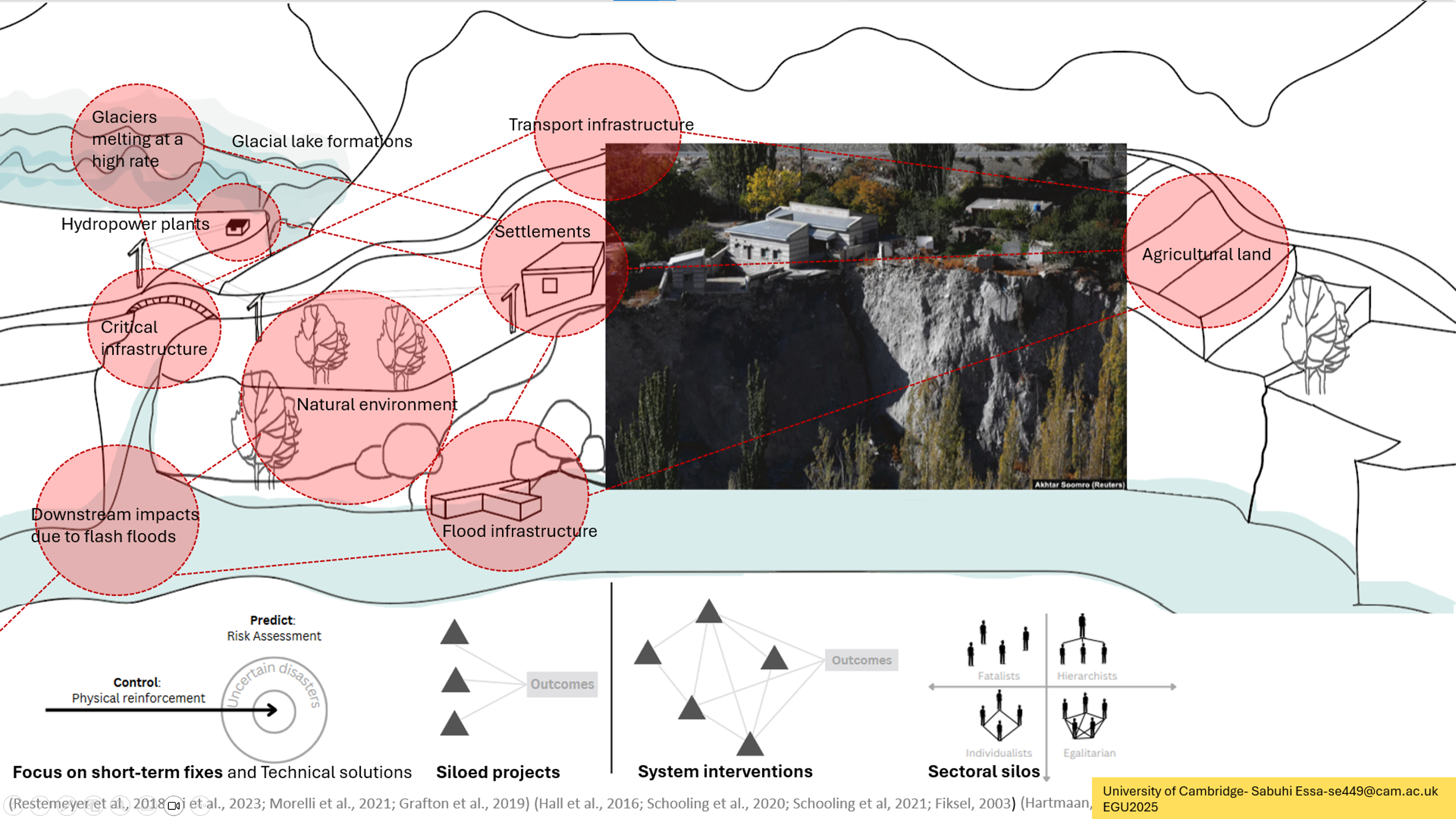 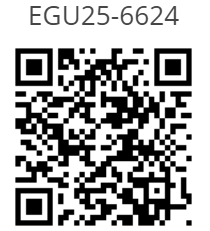 [Speaker Notes: Evidence from around the world and current studies show that "Predict-and-control" and top-down approaches neglect the complex social, organisational, economic, and technical dimensions of flood resilience.]
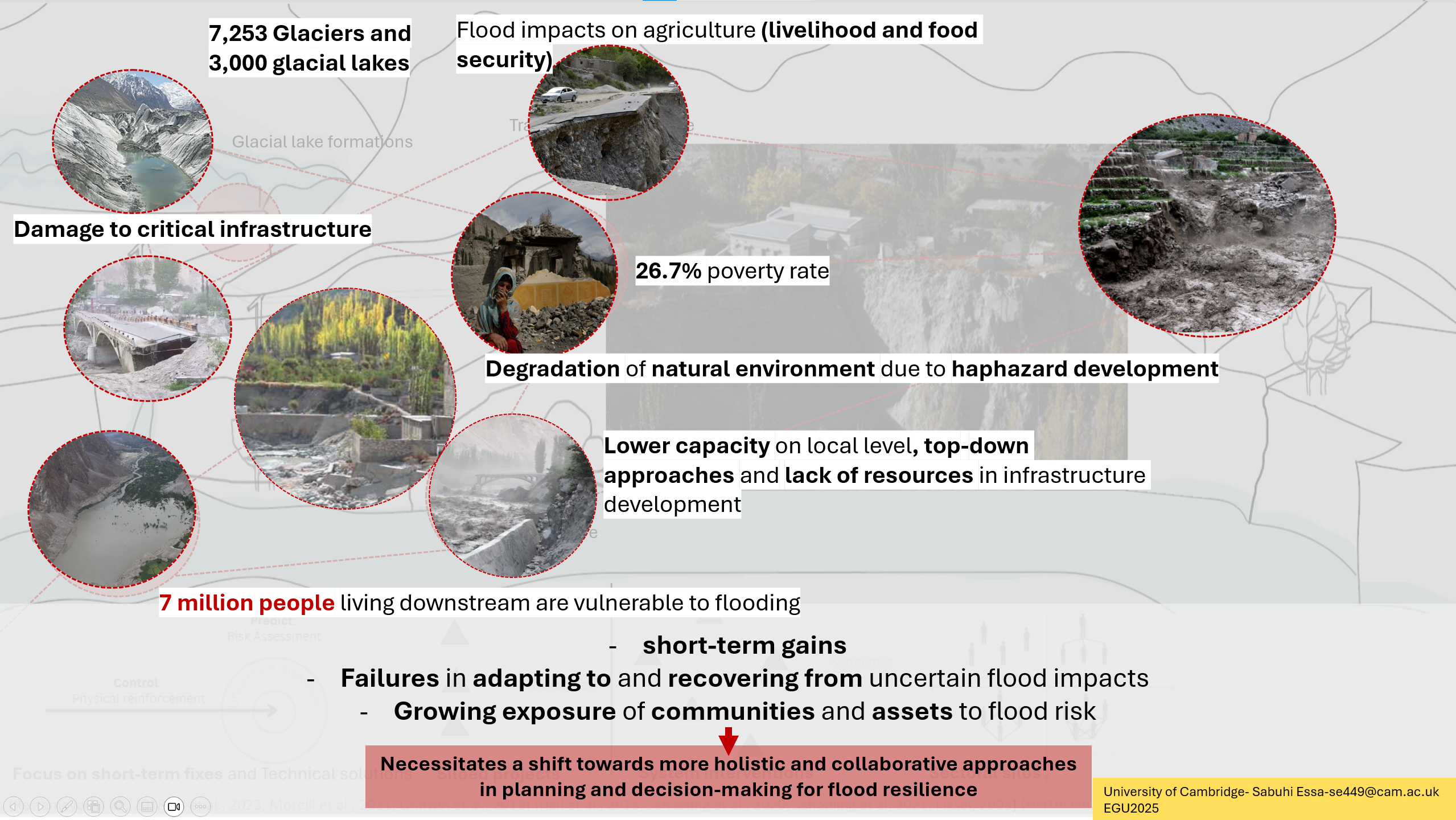 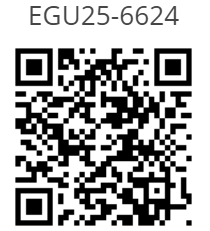 [Speaker Notes: These limitations are topped up with contextual challenges, which necessitate a shift towards a whole-of-systems approach for planning and decision-making.]
Integration of Grid-Group Theory, Participatory System Dynamics Modelling (PSDM) and Socio-ecological Resilience
Flood 
Resilience
SOCIO-ECOLOGICAL RESILIENCE
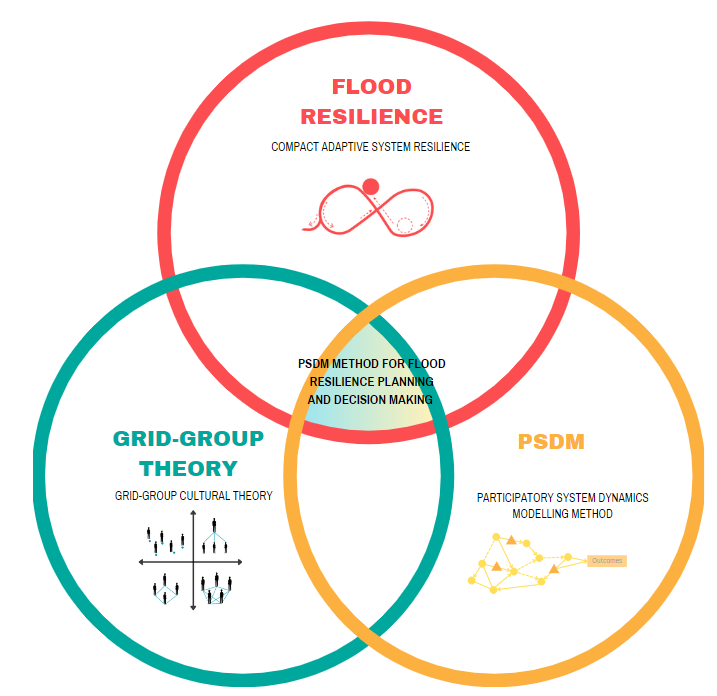 System-based Collaborative planning approach for 
Flood infrastructure resilience
Theory of complexity 
SYSTEM DYNAMICS
Participatory/ Collaborative planning  
GRID-GROUP THEORY
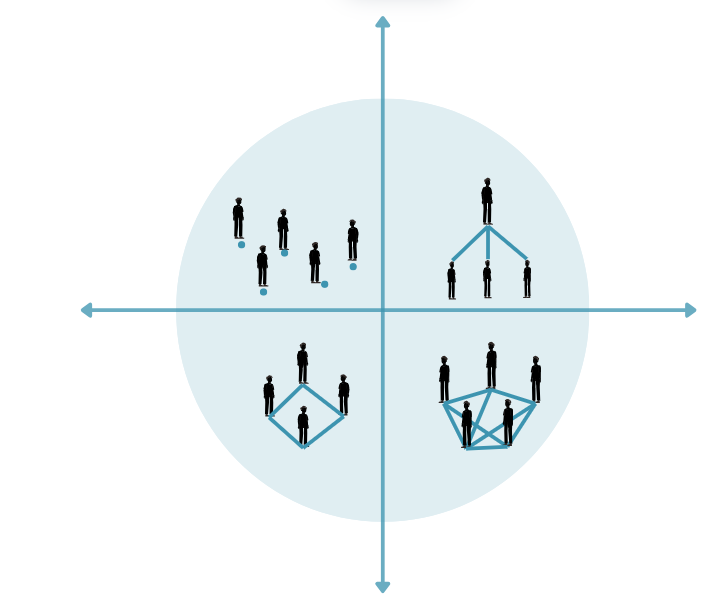 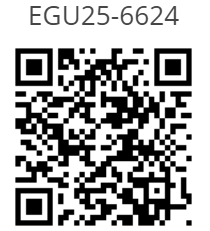 Participatory System Dynamics Modelling PSDM method for flood resilience planning and decision-making
University of Cambridge- Sabuhi Essa-se449@cam.ac.uk                    
EGU2025
[Speaker Notes: This research introduces a system-based collective action approach, integrating Grid-Group Theory and Participatory System Dynamics (PSD) with socio-ecological resilience. This also makes the three layers of the System Dynamics model.]
Situation
(Past)
2. Preparation
(Present)
3. Action
(Future)
PSDM
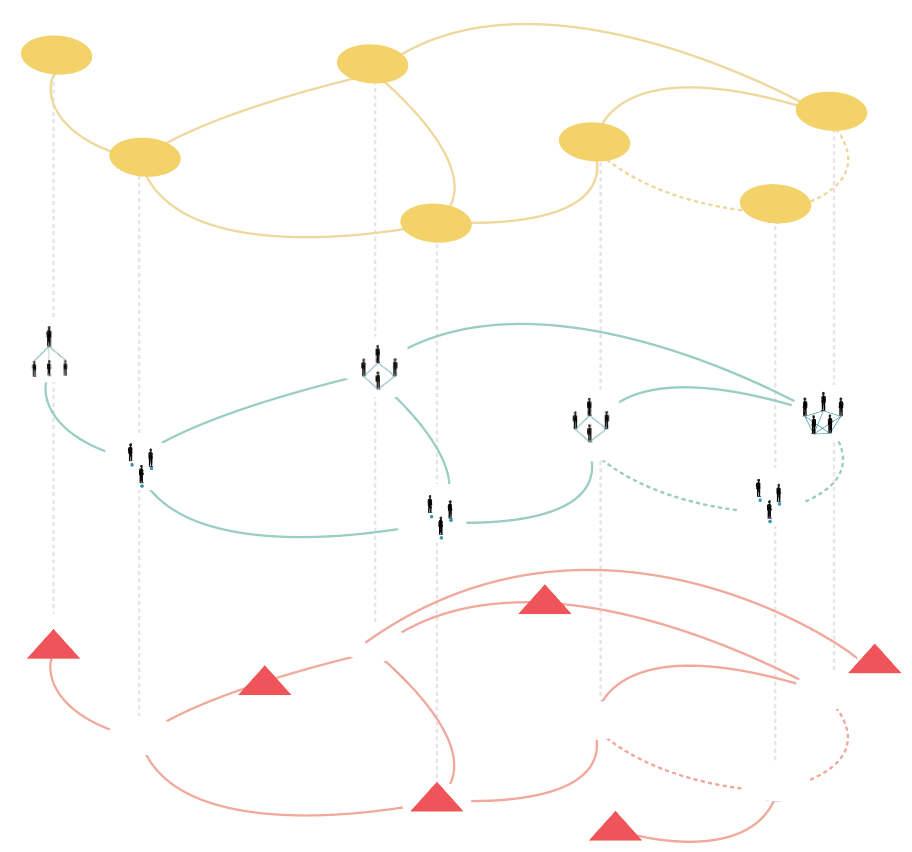 Elements
connections
Root causes
Cascading effects
Leverage 
      points
Grid-Group
Stakeholder 
Values and interests
Outcomes
Stakeholder roles, capacities, level of interest
Flood resilience
Coping  
Mechanisms & 
Resilience
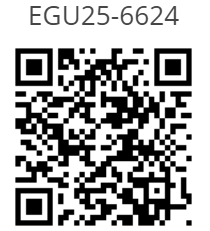 Interventions and 
Resilience
Outcomes
            analysis
University of Cambridge- Sabuhi Essa-se449@cam.ac.uk                    
EGU2025
[Speaker Notes: This makes the three layers of the System Dynamics model.]
Methodology
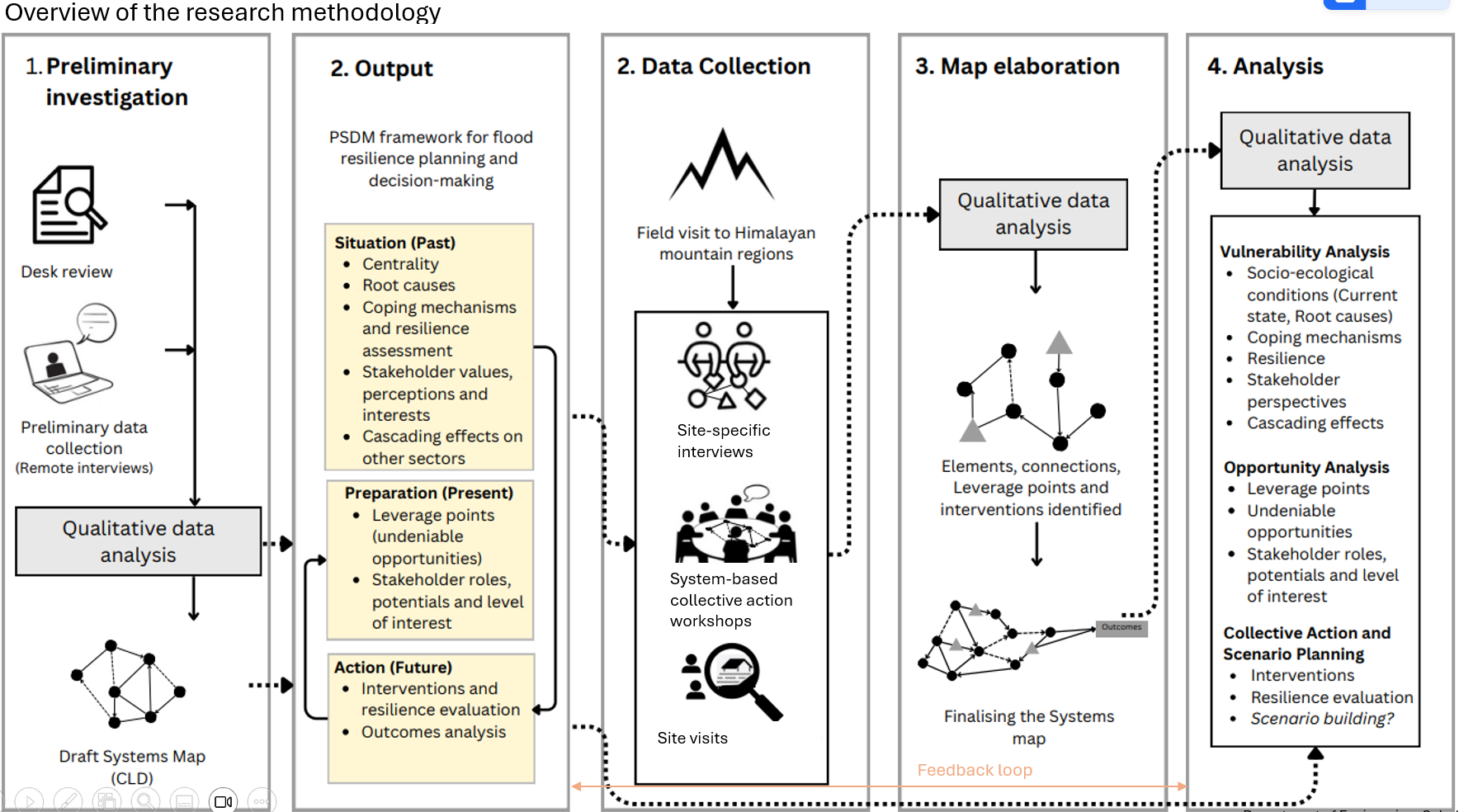 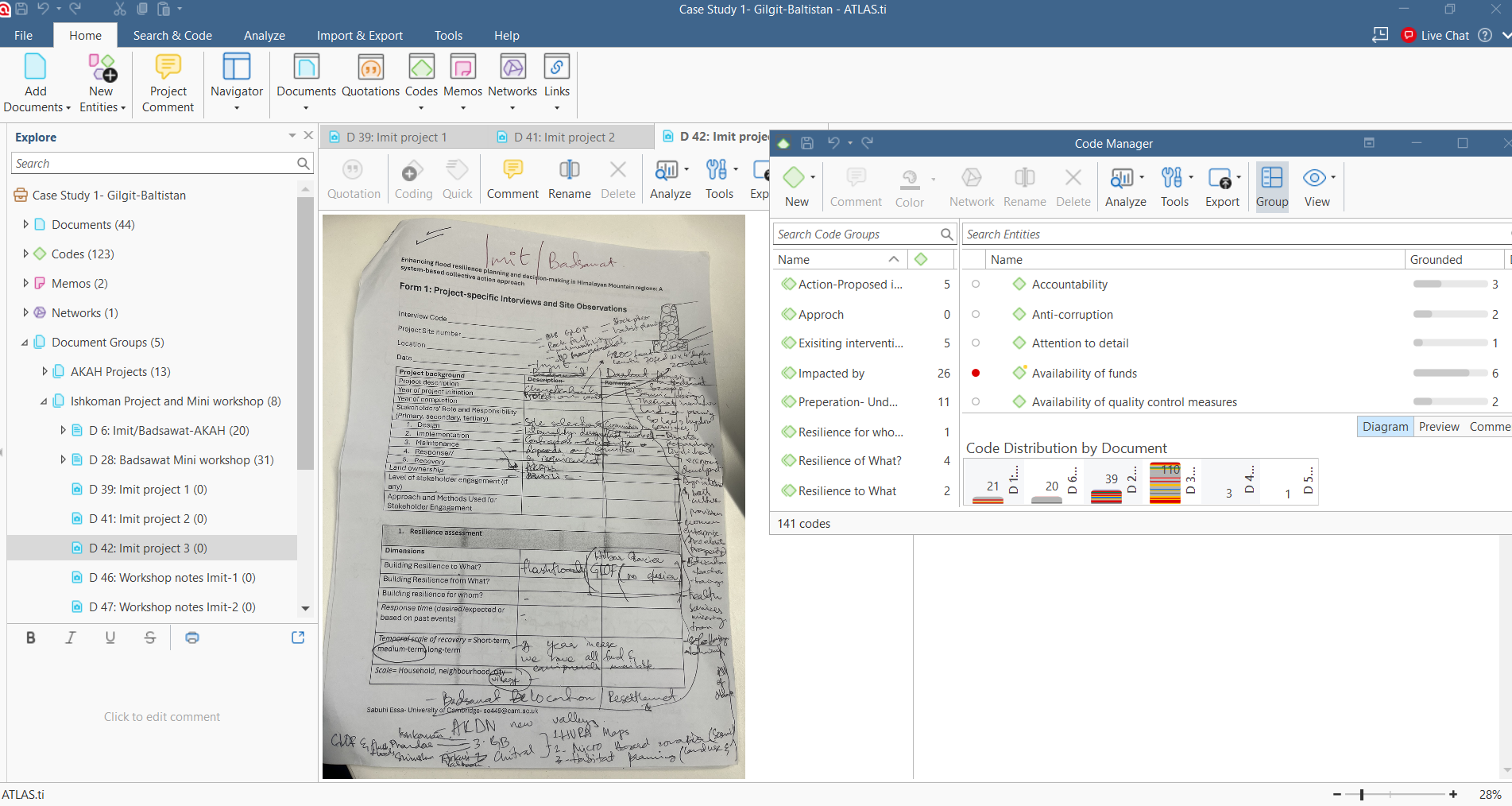 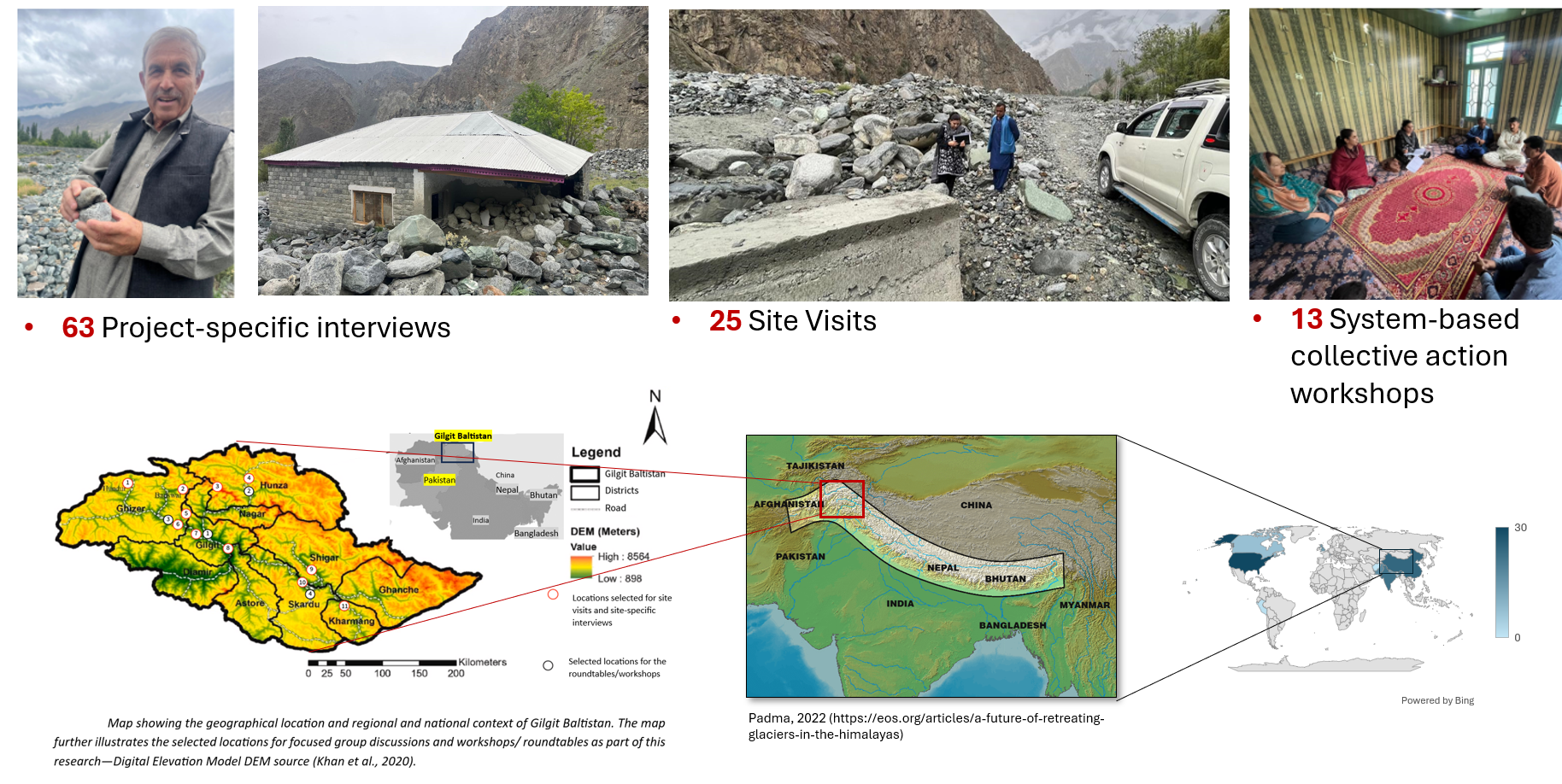 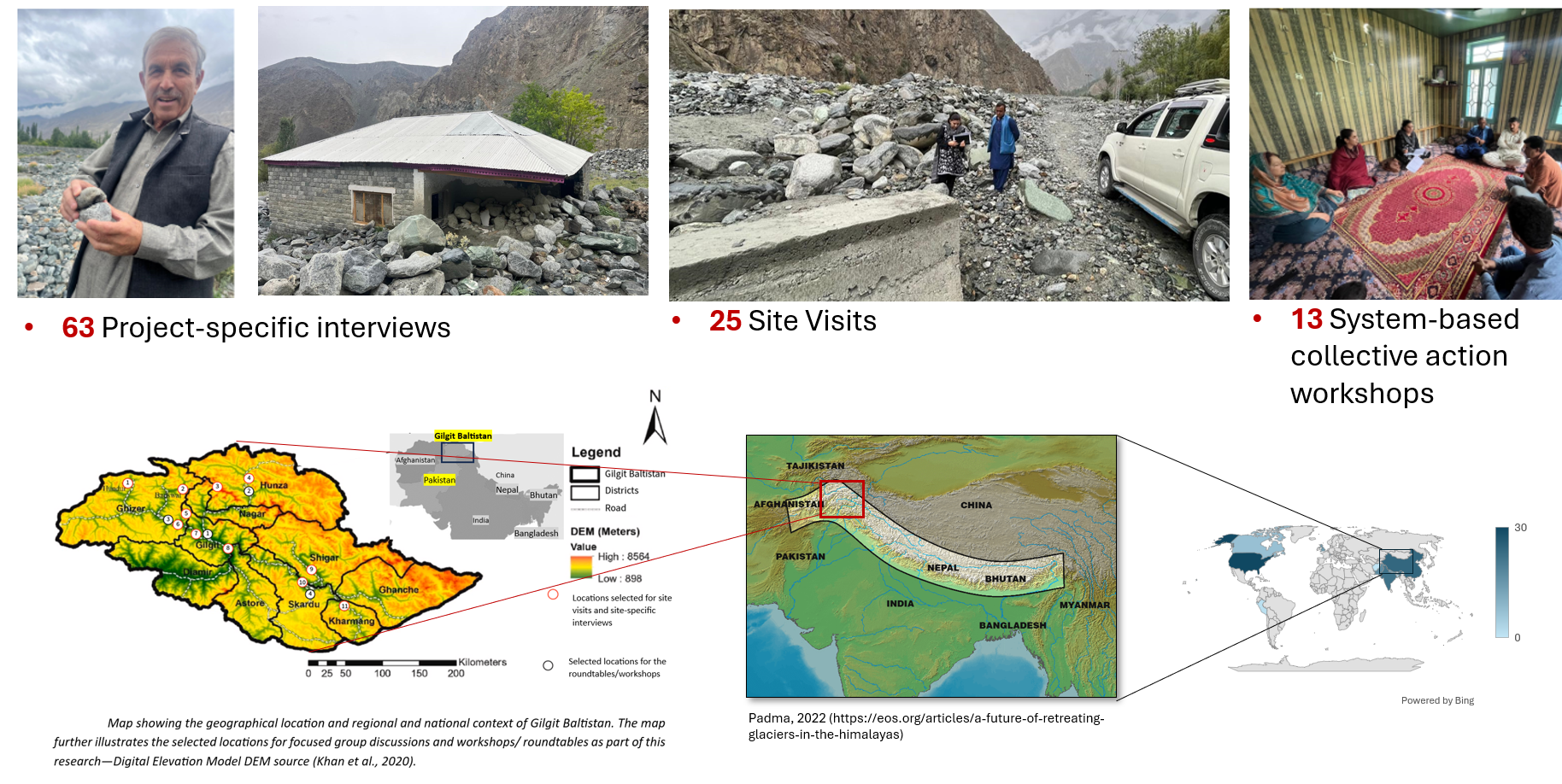 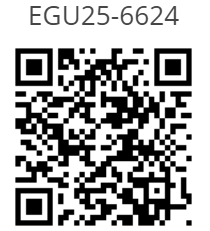 University of Cambridge- Sabuhi Essa-se449@cam.ac.uk                    
EGU2025
[Speaker Notes: I applied this method in Gilgit-Baltistan, Pakistan, a region facing climate change impacts and underdevelopment. I conducted 13 participatory workshops, site observations, and interviews, developing system dynamics models with stakeholder input.]
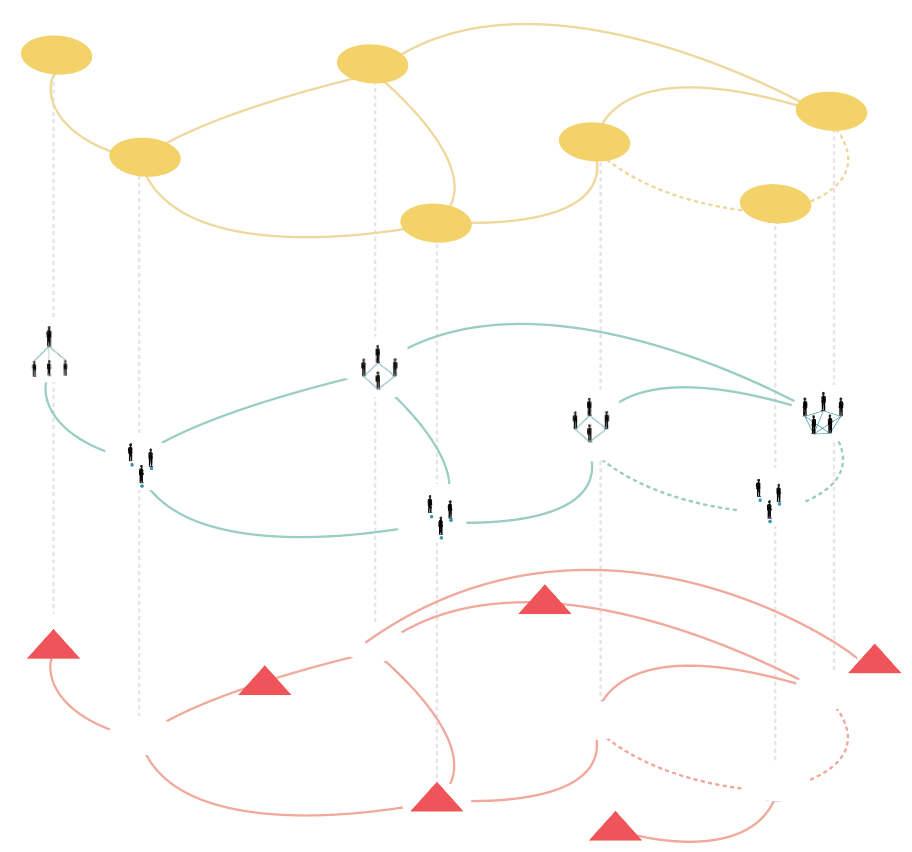 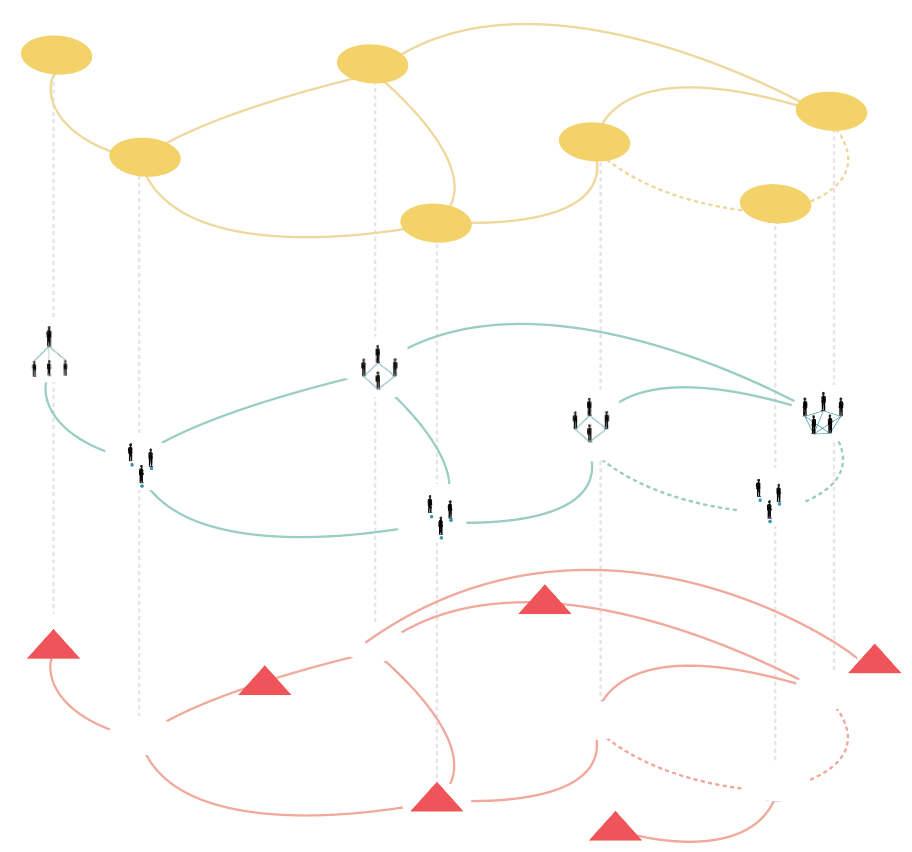 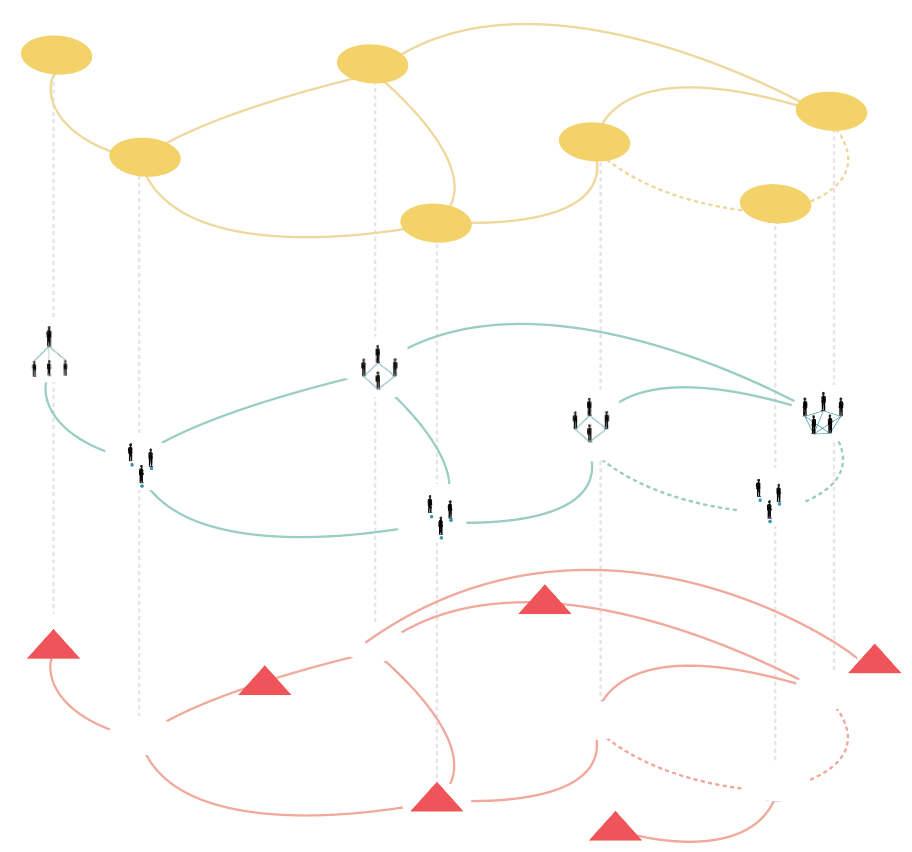 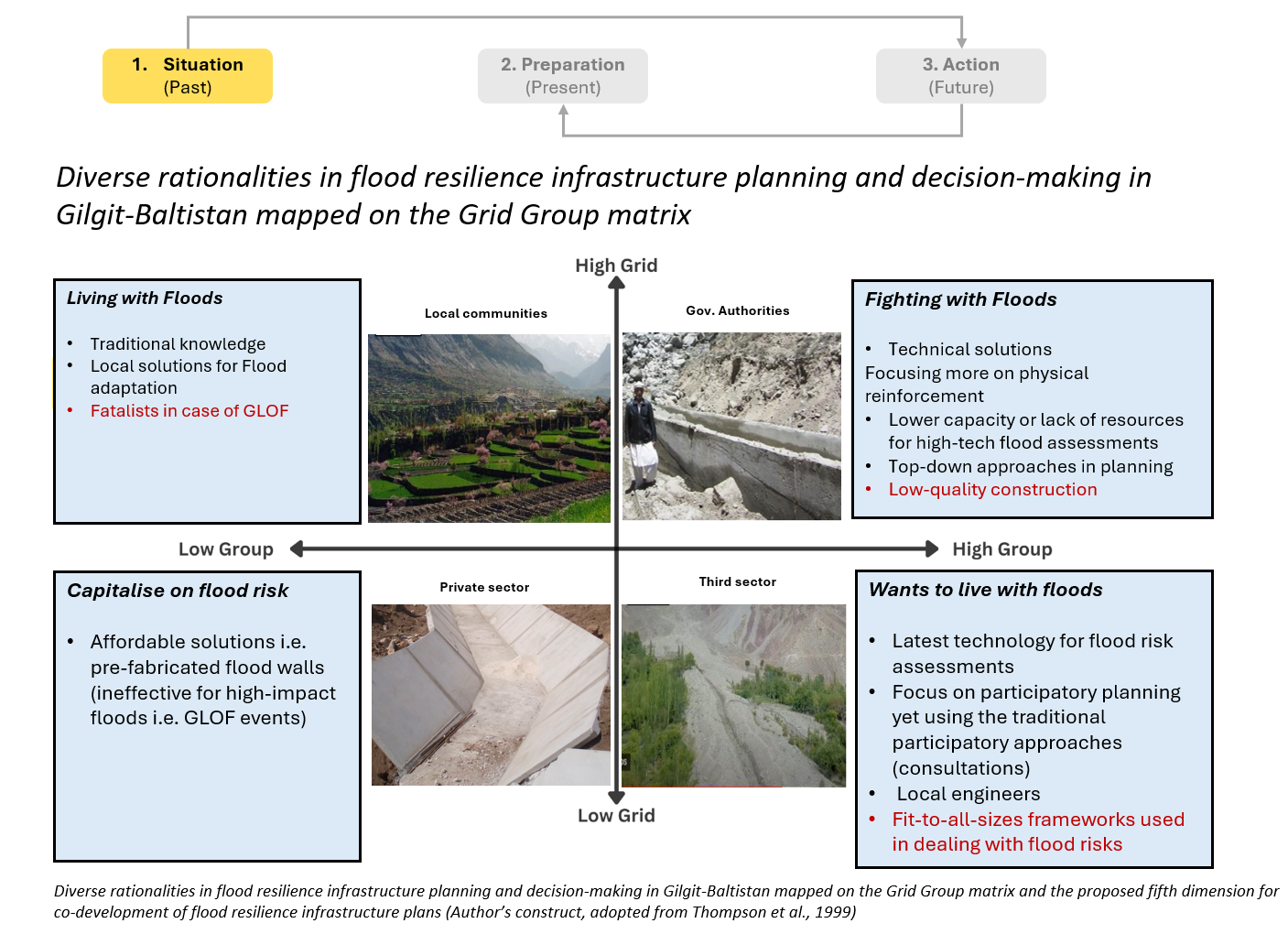 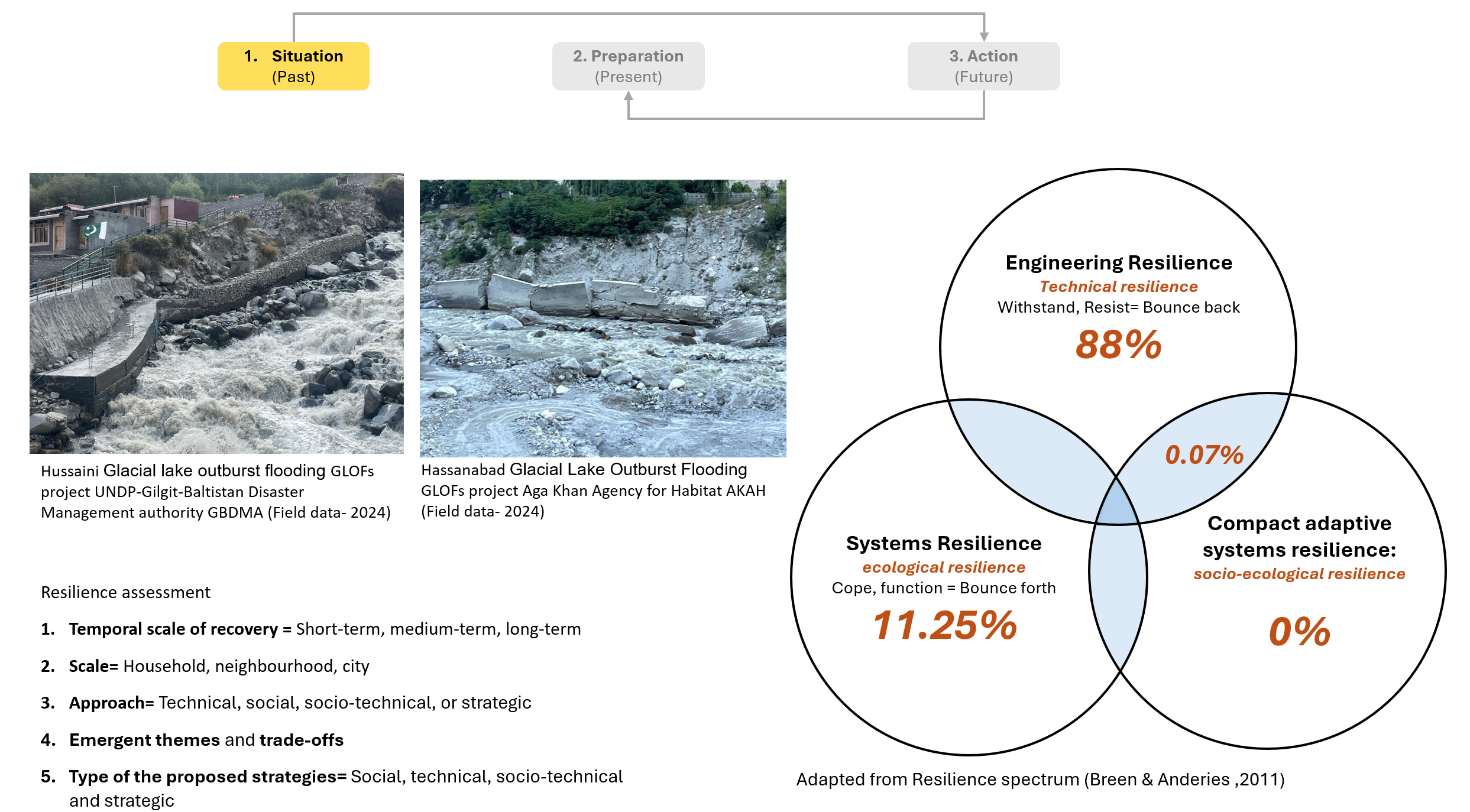 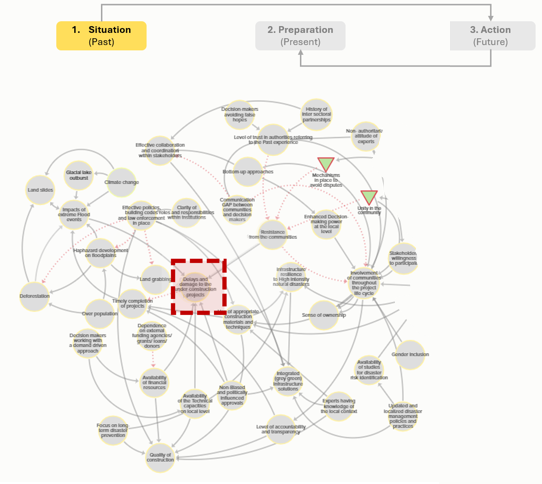 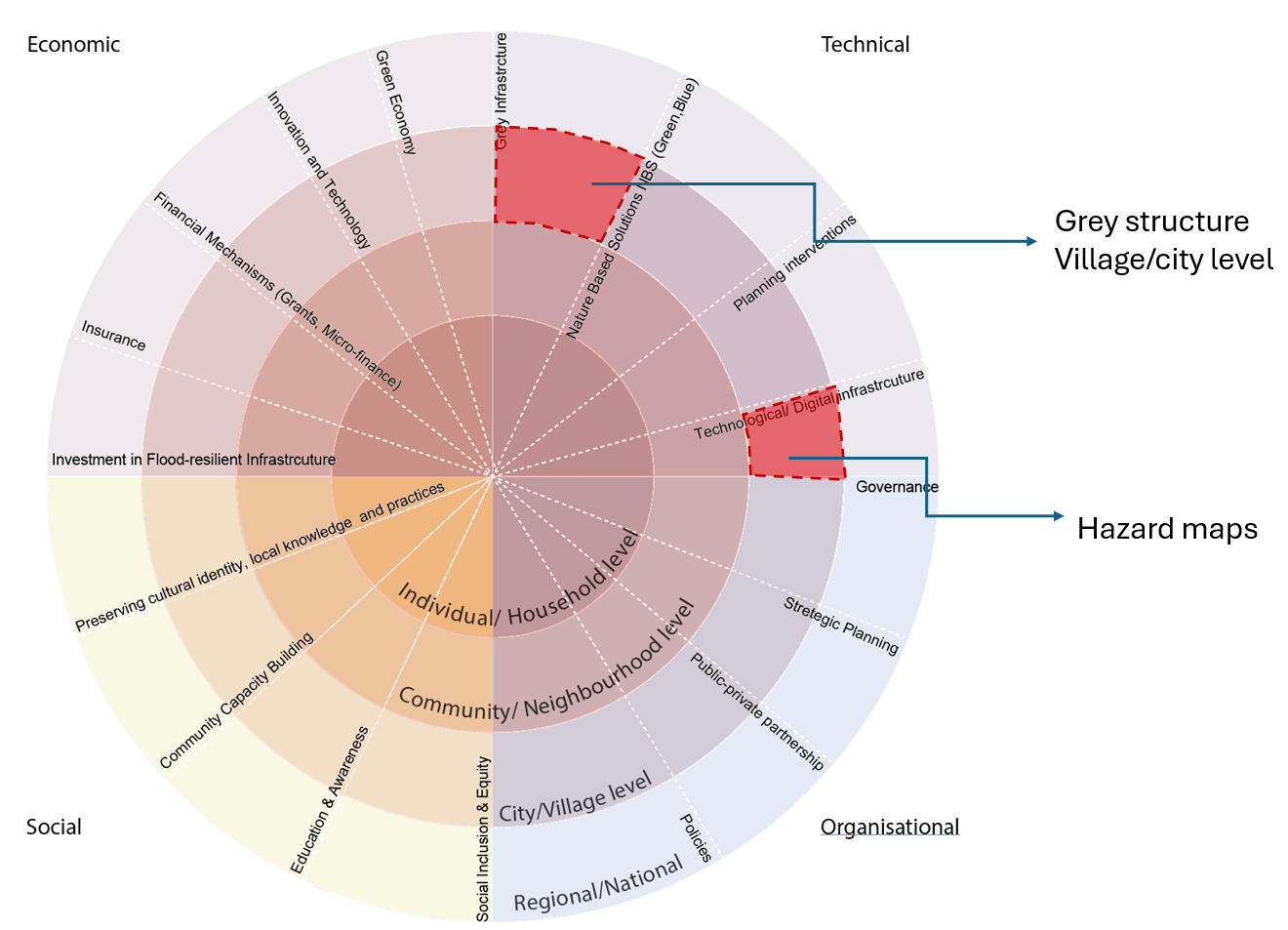 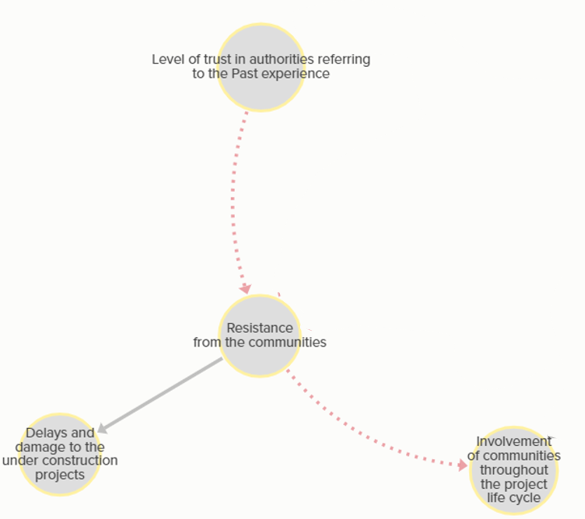 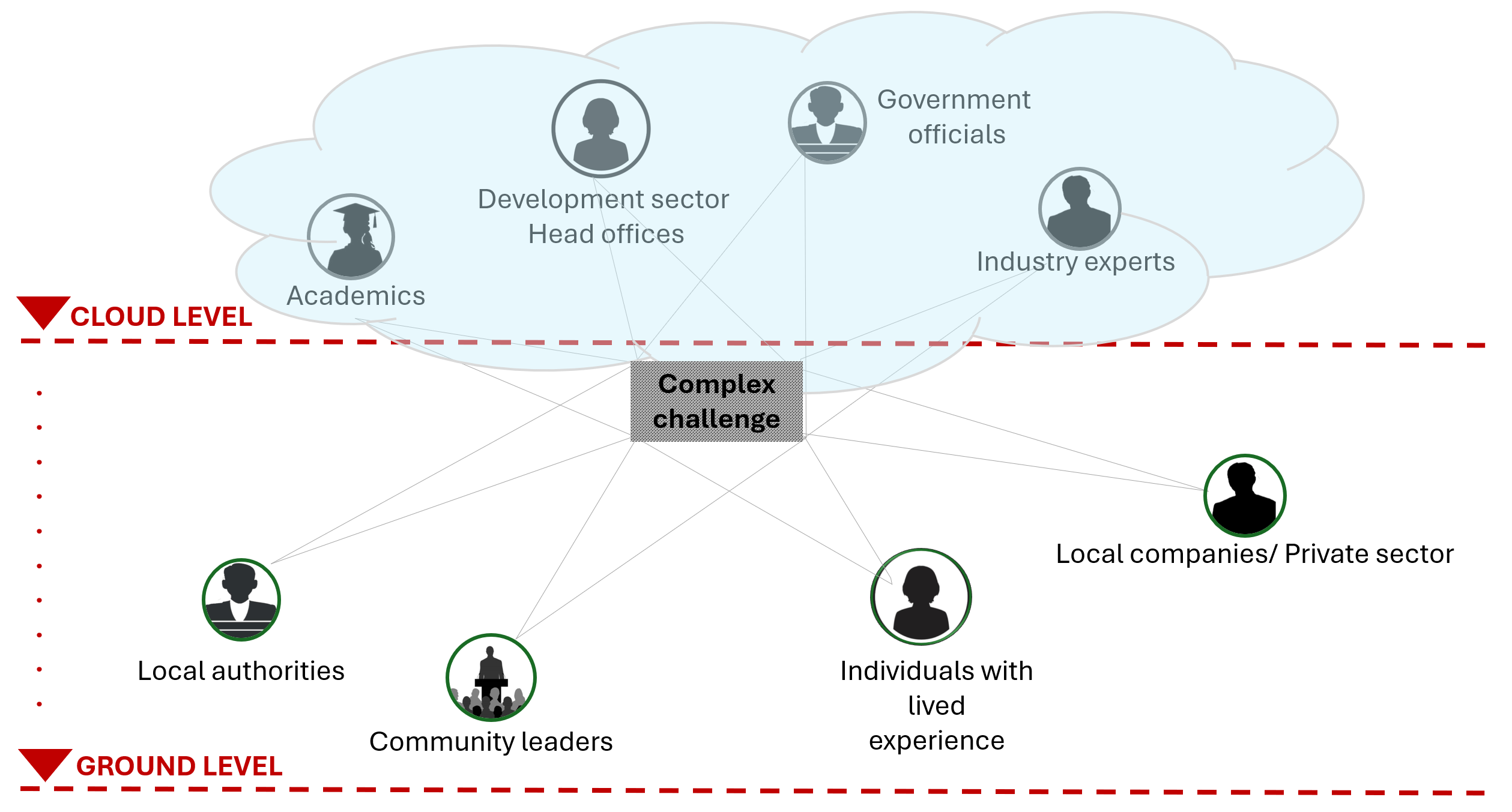 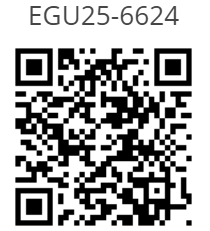 Example elements and connections: 20 out of 25 projects, community supervision increased the level of  accountability, leading to timely completion and quality assurance
88% of projects Focus on PREDICT (risk assessment) and CONTROL (physical reinforcements) (Author’s construct)
Illustration showing the divide between the CLOUD LEVEL and GROUND LEVEL stakeholders (Author’s construct)
University of Cambridge- Sabuhi Essa-se449@cam.ac.uk                    
EGU2025
[Speaker Notes: Preliminary results show a dominant 83% focus on engineering resilience, with limited ecological and no socio-ecological considerations. the models also highlight critical interdependencies and leverage points for improved resilience.]
Preliminary Findings
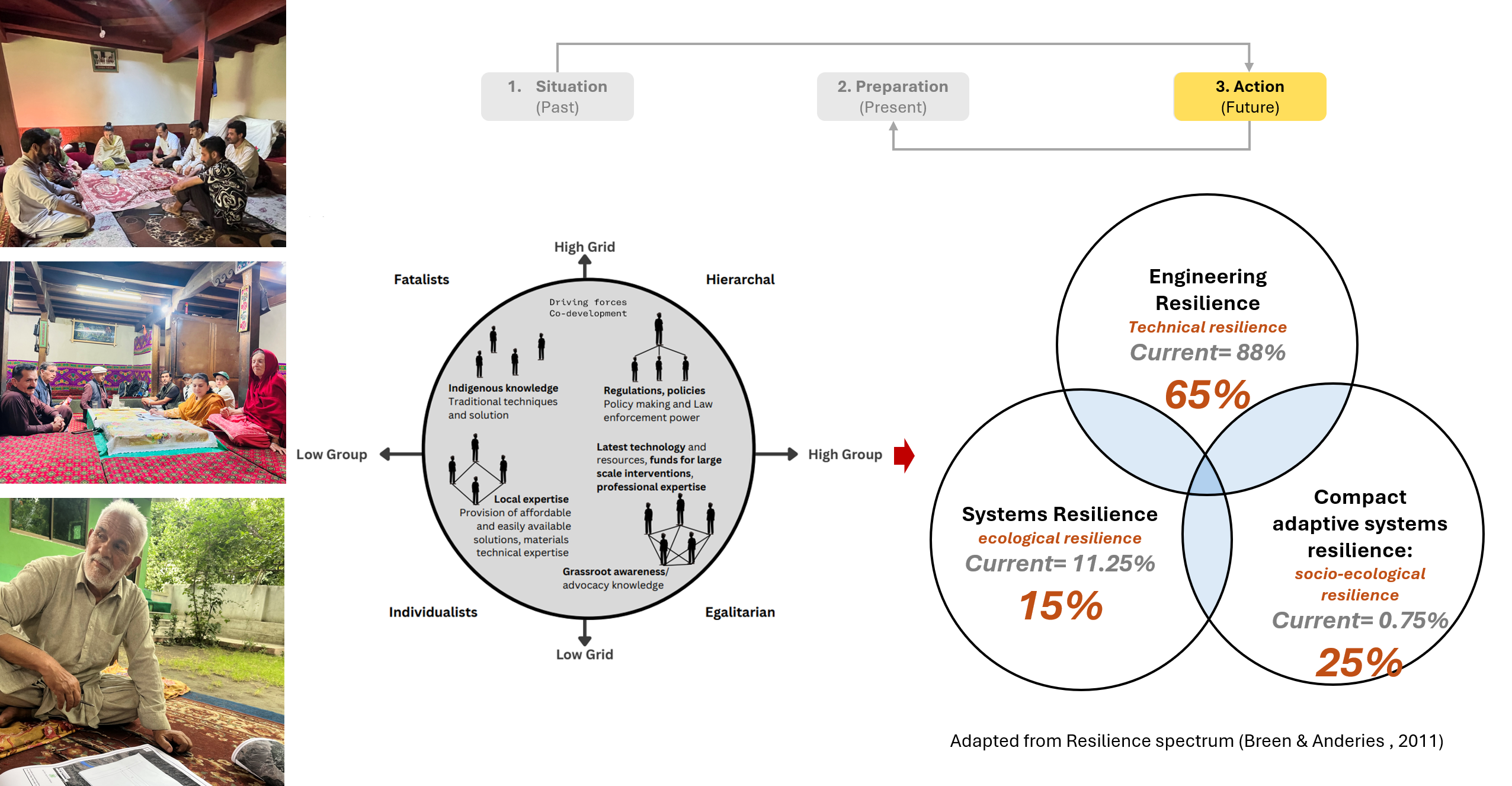 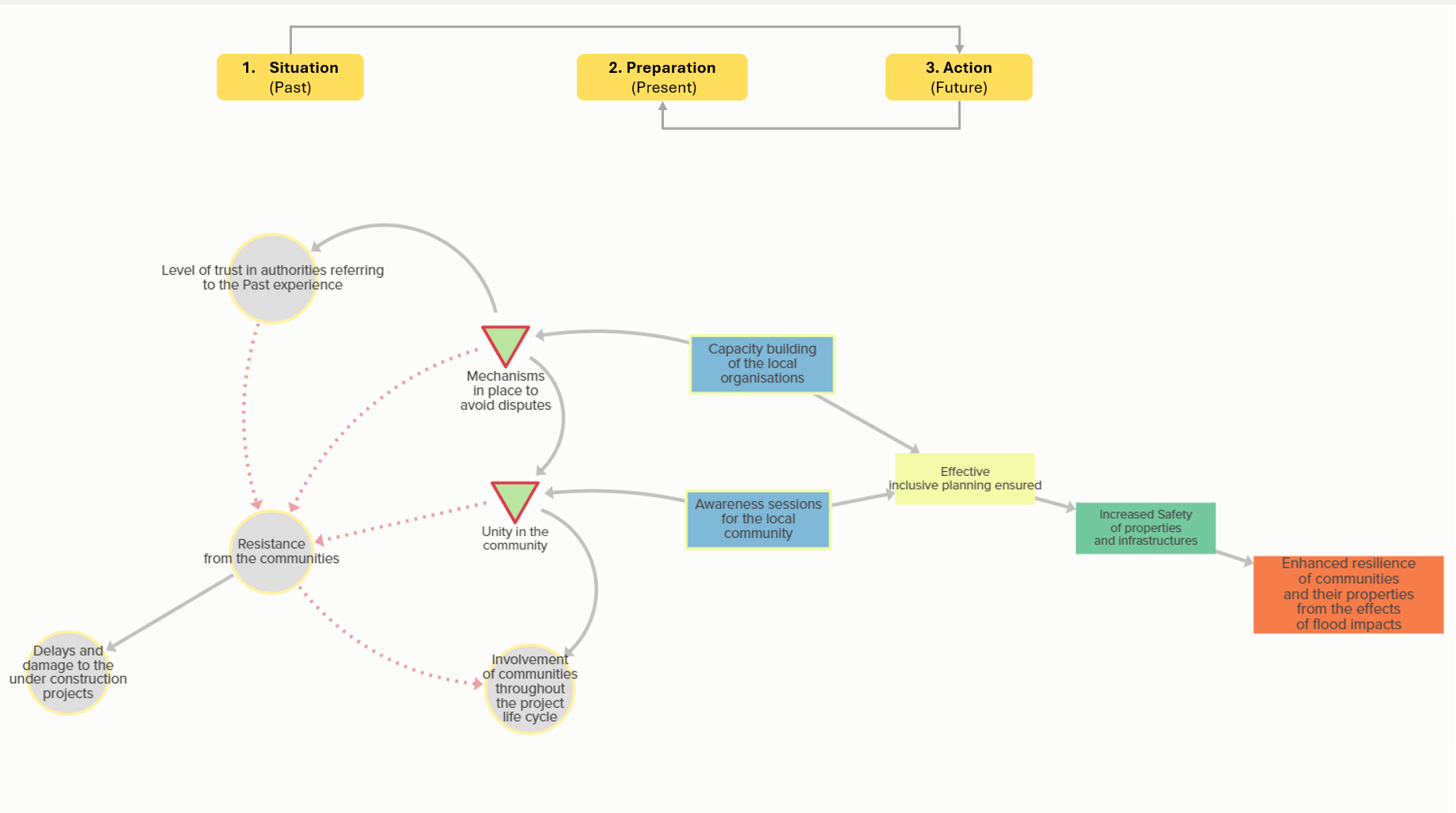 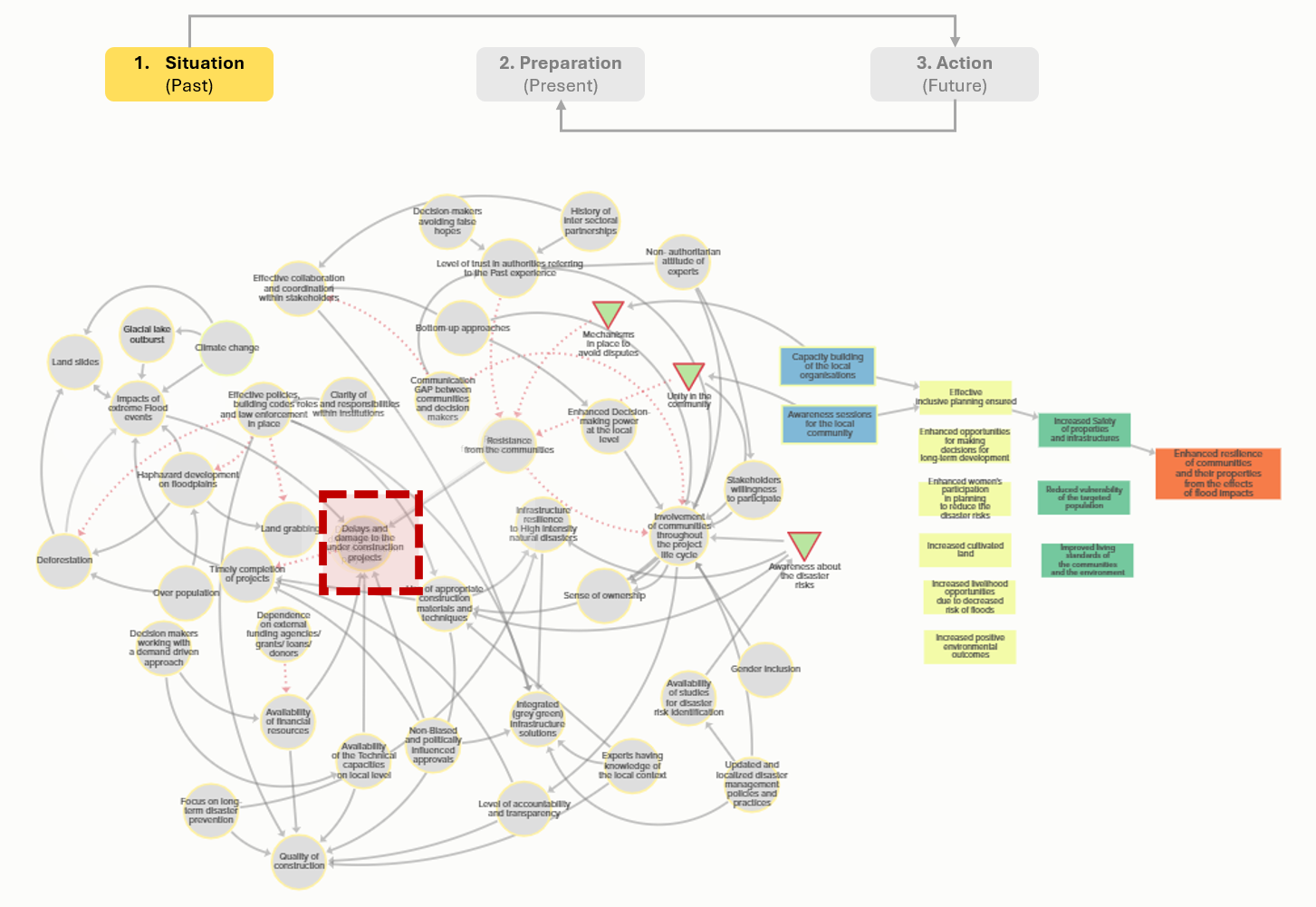 Pathways and feedback loops within the System Dynamics  map (Author’s construct)
Distribution of interventions on Resilience spectrum (Breen & Anderies , 2011) proposed in the Collective action workshops (Author’s construct)
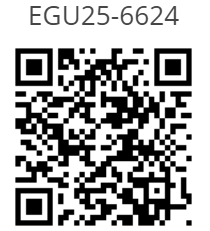 - Improved evidence-based decision-making
- Empowers diverse stakeholders- Improved outcomes of flood resilience planning and decision-making- Long-Term Sustainability: Ownership, adaptation and long-term planning
University of Cambridge- Sabuhi Essa-se449@cam.ac.uk                    
EGU2025
[Speaker Notes: Interestingly, the interventions proposed within the system-based collective action workshops go beyond just engineering solutions, incorporating ecological and socio-ecological strategies. This shows how transformative this multidisciplinary method can be for improved evidence-based decision-making especially in high-risk underdeveloped regions such as Himalayan Mountains.]
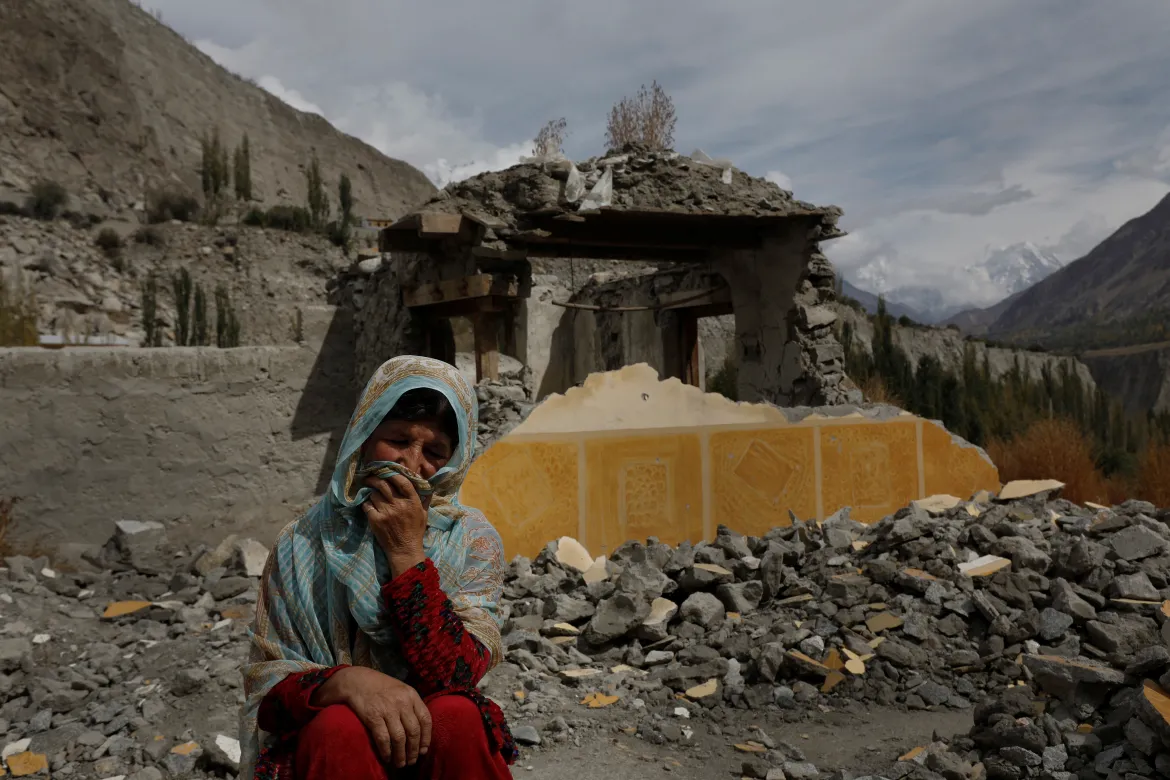 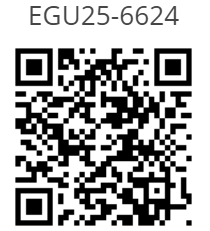 Questions and Feedback Welcome!
Sabuhi Essa
University of Cambridge
se449@cam.ac.uk                    
EGU2025
[Speaker Notes: If you are interested in this method and the findings, I am right there at the PICO spot! Thankyou!]
PICO Slides continue…
University of Cambridge- Sabuhi Essa-se449@cam.ac.uk                    
EGU2025
System-based collaborative action for flood resilience planning and decision-making
Participatory System Dynamics Modelling PSDM
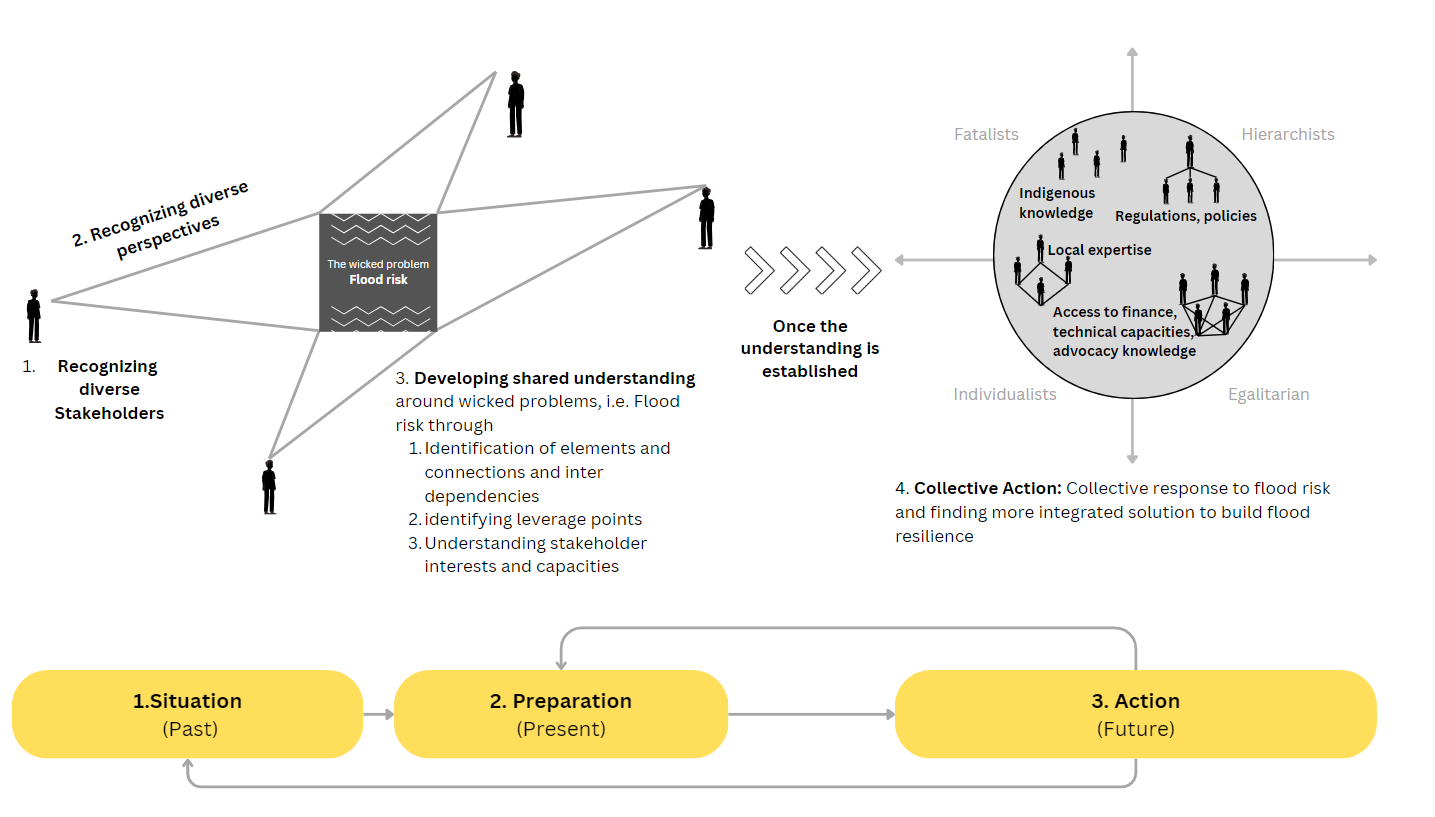 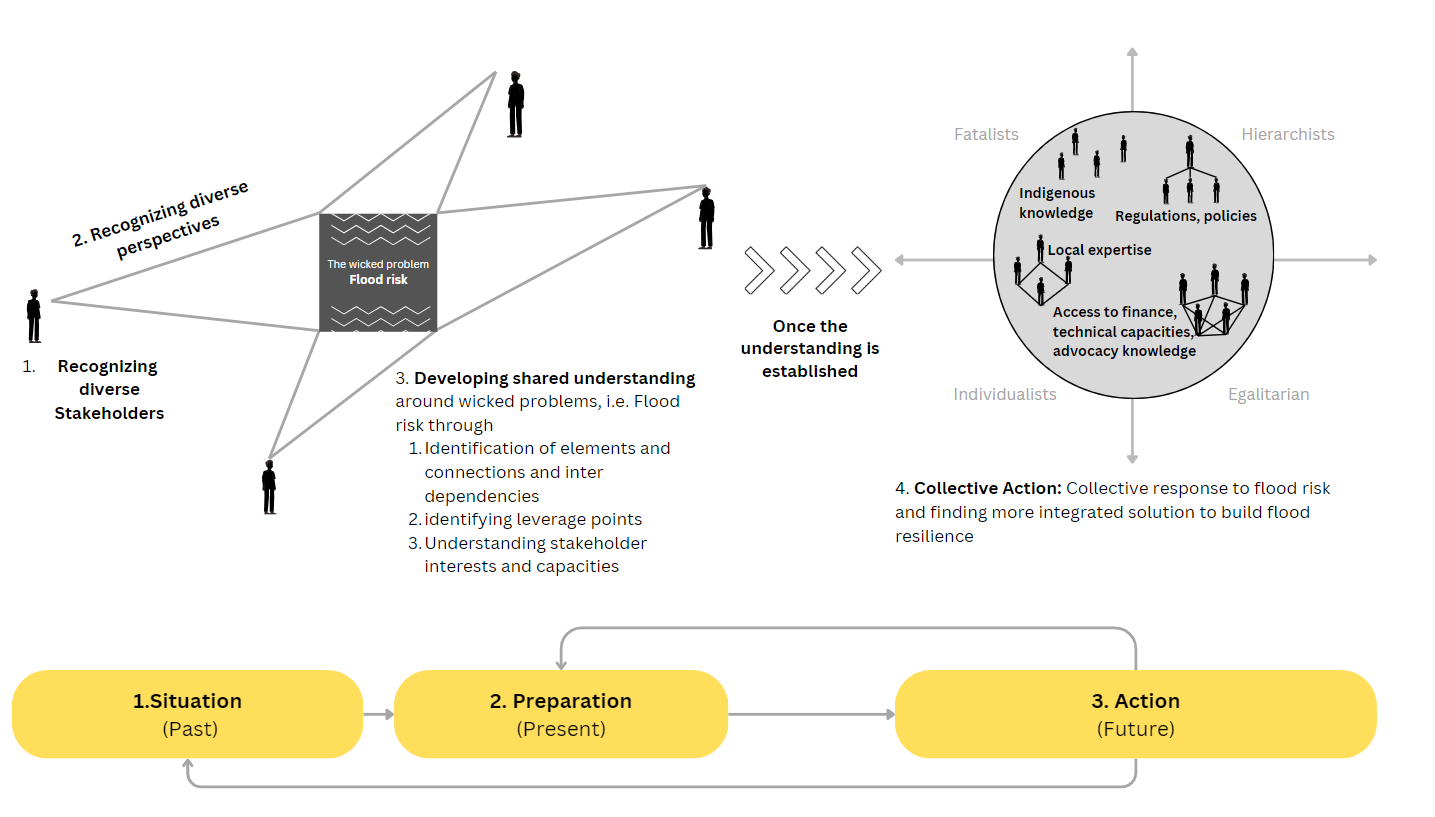 The Cambridge Country Consultation (CCC)
University of Cambridge- Sabuhi Essa-se449@cam.ac.uk                    
EGU2025
[Speaker Notes: The Cambridge Country Consultation (CCC) method applies systems thinking with political economics theories to collect data directly from representatives of governments, citizens and multilateral agencies.
Iterative process]
Multidimensionality of the Flood Resilience concept
(a)
(b)
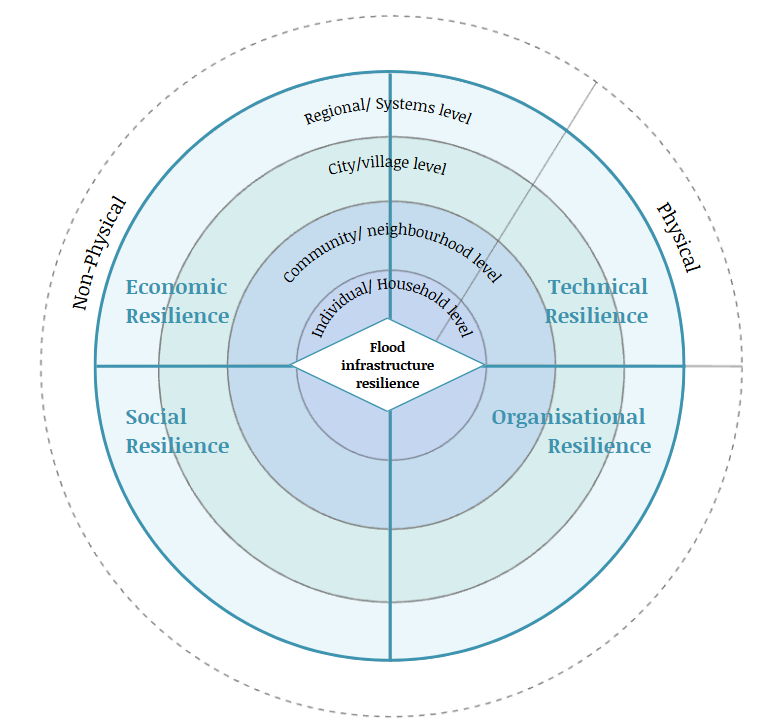 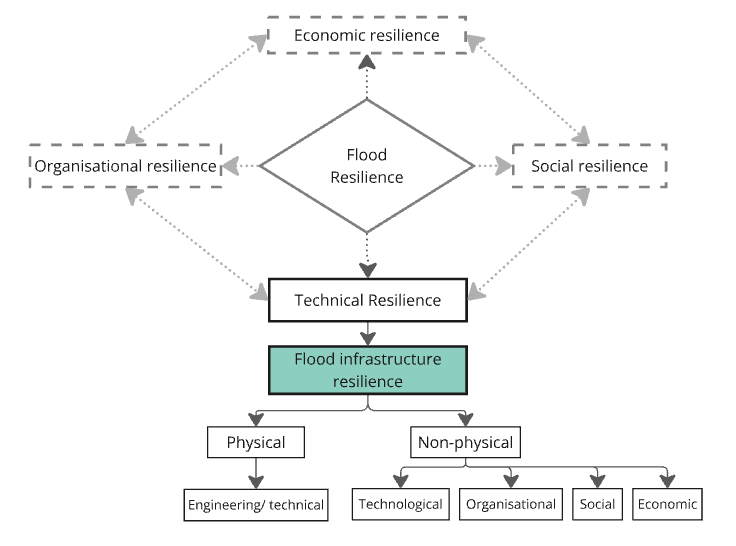 Figure (a) Conceptual representation of the various dimensions of Flood infrastructure resilience and their interconnections.
Figure (b) Conceptual representation of the Physical and non-physical elements of flood infrastructure resilience across various levels and dimensions
University of Cambridge- Sabuhi Essa-se449@cam.ac.uk                    
EGU2025
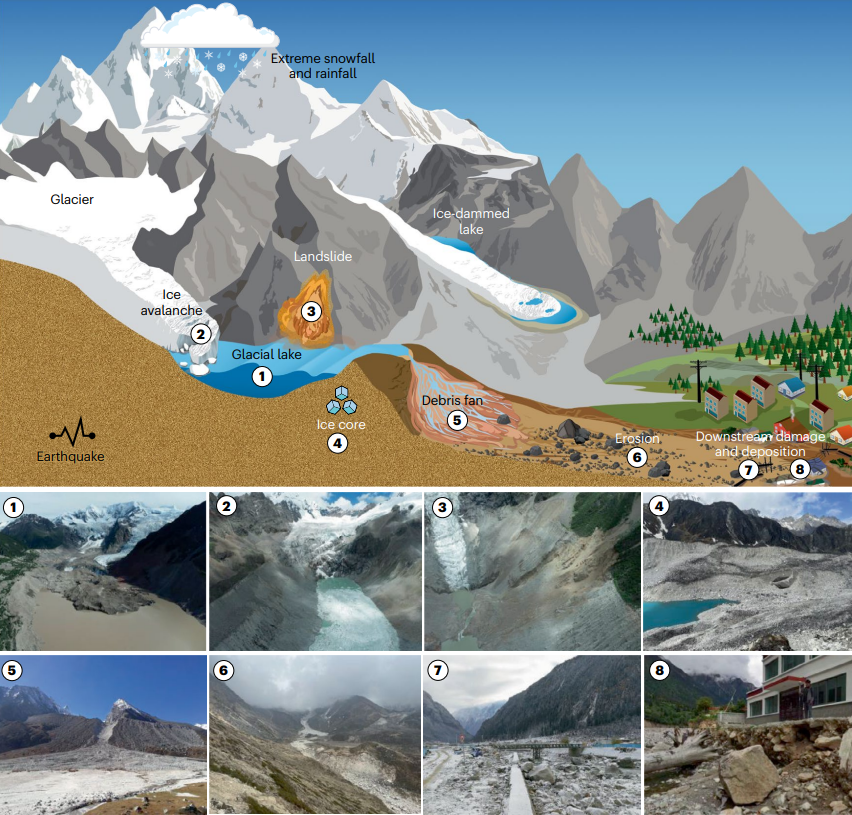 Direct 
Residents/ Local communities
Landowners
Assets (Land, infrastructure, livestock)

Indirect
Local businesses (tourism)
Agriculture sector (livelihoods  and food security)
Social infrastructure
Culture and identity
Health and wellbeing
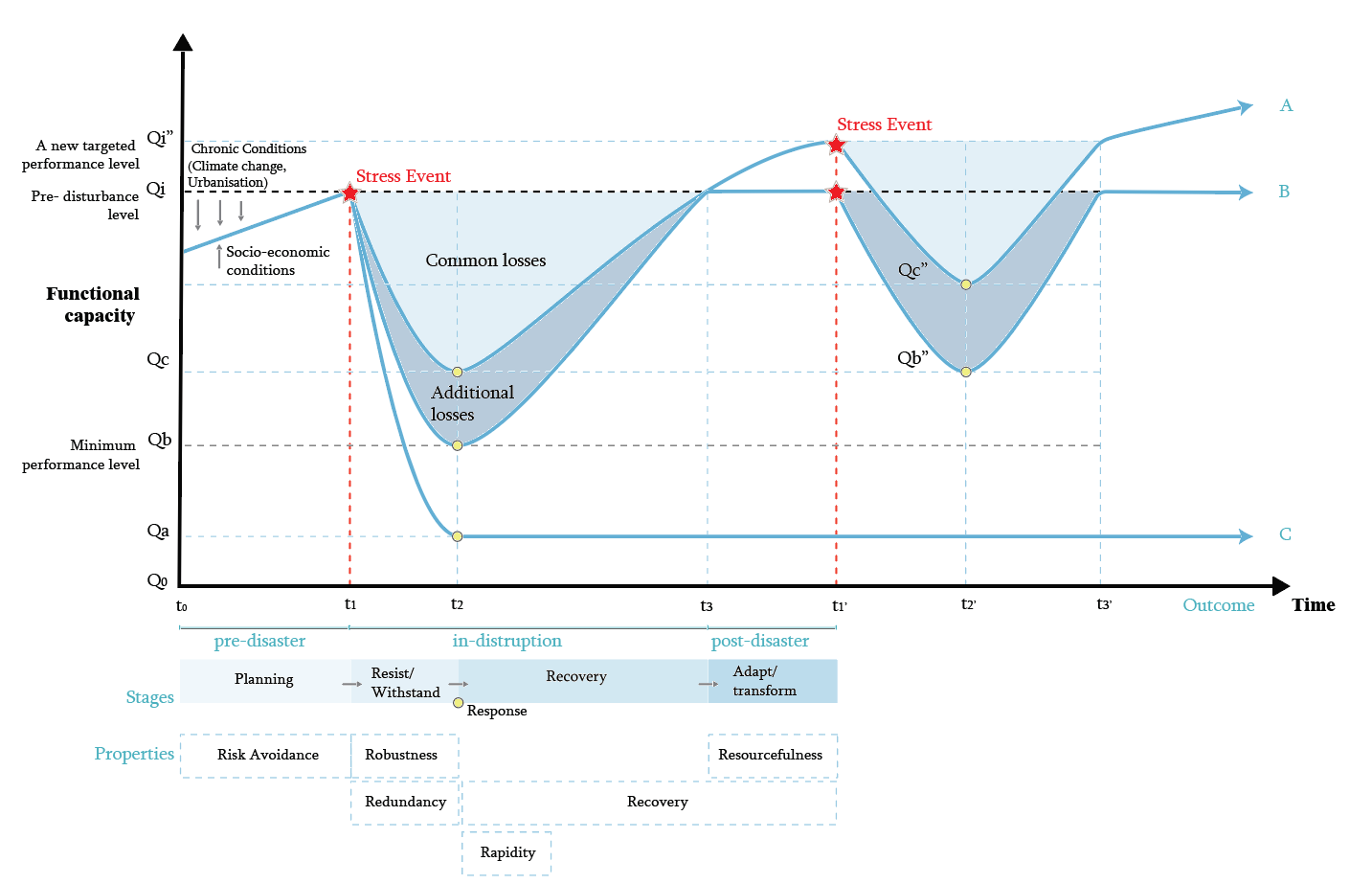 Definition of Flood Resilience in this research: 

A mechanism to understand how an infrastructure system withstands the impact of an extreme flood event outside its traditional design boundaries to recover its functionality and allow continuous transformation (McClymont et al., 2020; Disse et al., 2020).
Definition of Flood Resilience in this research: 

A mechanism to understand how an infrastructure system withstands the impact of an extreme flood event outside its traditional design boundaries to recover its functionality and allow continuous transformation (McClymont et al., 2020; Disse et al., 2020).
Cities, towns, and Villages in the Himalayan Mountain regions with a focus on flood infrastructure system as part of a broader system…
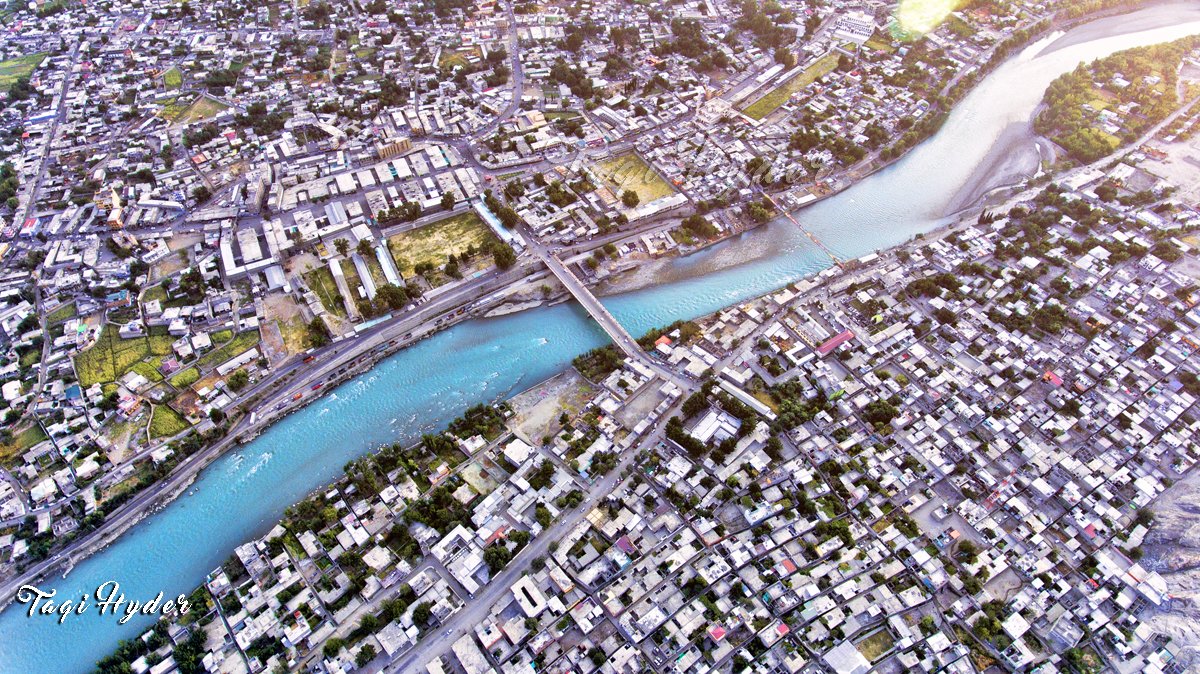 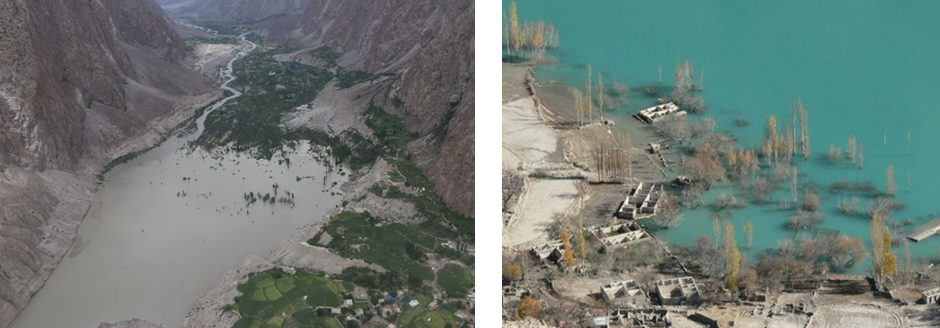 Gilgit city, GilgitBaltistan GB, Pakistan       Flooding in Shishkat village Hunza,
Source:                                                                        Source:
Functional capacity over time taken to recover after an impact or acute disruption. The Lines A, B, C, and D represent various post-shock equilibrium states as outcomes (Adopted from Disse et al, 2020).
Resilience of what?




(Keating et al., 2017)
Household
Resilience to what?
Neighbourhood
Resilience for whom?
City/town/village
City/town/village as a system of systems
University of Cambridge- Sabuhi Essa-se449@cam.ac.uk                    
EGU2025
Types of floods in the Himalayan mountain regions (ICIMOD, 2021; Campagno et al., 2022)
Approaches in dealing with Floods
Studies focusing on flood protection 
A focus on predict and control approach
Focus on resisting floods instead of building resilience and adaptability to floods
Hartmaan, 2012; 2016; Zevenbergen et al., 2020; Fleming, 2002; Tempels, 2016; Davis et al., 2021; Bi et al., 2023
Frameworks/ tools for Flood infrastructure resilience planning and decision-making
Flood resilience
Dominated by engineering and system resilience 
Research  focus on technical approaches such as risk assessments and provision of physical reinforcement 
3% of studies define and access Compact adaptive system  Resilience
Breen & Anderies, 2011; MacClaymont et al., 2019; Tempels, 2016; Zevenbergen, 2016 ; Keating et al., 2017
Socio-ecological resilience
Despite the emphasis lack of system-based participatory approaches for resilience building
Bond et al. 2015; Resilience Alliance, 2010; Walker et al., 2002; Hartman,2016; Stave,2010; Videira et al., 2017
System-based Participatory approaches in Building Resilience to flood risk
Limited studies presenting Participatory System dynamics modelling PSDM methods tailored to the flood resilience concept (CAS resilience)
Traditional models often overlook social dynamics and stakeholder perspectives.
A major dependence on simulations and quantitative data analysis for flood-related planning and decision-making
System-based frameworks for co-creation/ collaborative planning
Stave, 2010; Pluchinotta et al., 2021; Pagano et al., 2019;Videira et al., 2017; Antunes et al, 2006; Hossain et al, 2020; Perrone et al, 2020
Participatory System dynamics Modelling PSDM method for  
 Collective action planning in flood resilience
University of Cambridge- Sabuhi Essa-se449@cam.ac.uk                    
EGU2025
Department of Engineering- Sabuhi Essa-se449
Combines quantitative (data analysis and scenario building) & qualitative data (empirical data collected from the fieldwork) into Participatory System Dynamics Modelling (PSDM)
Overview of the research methodology
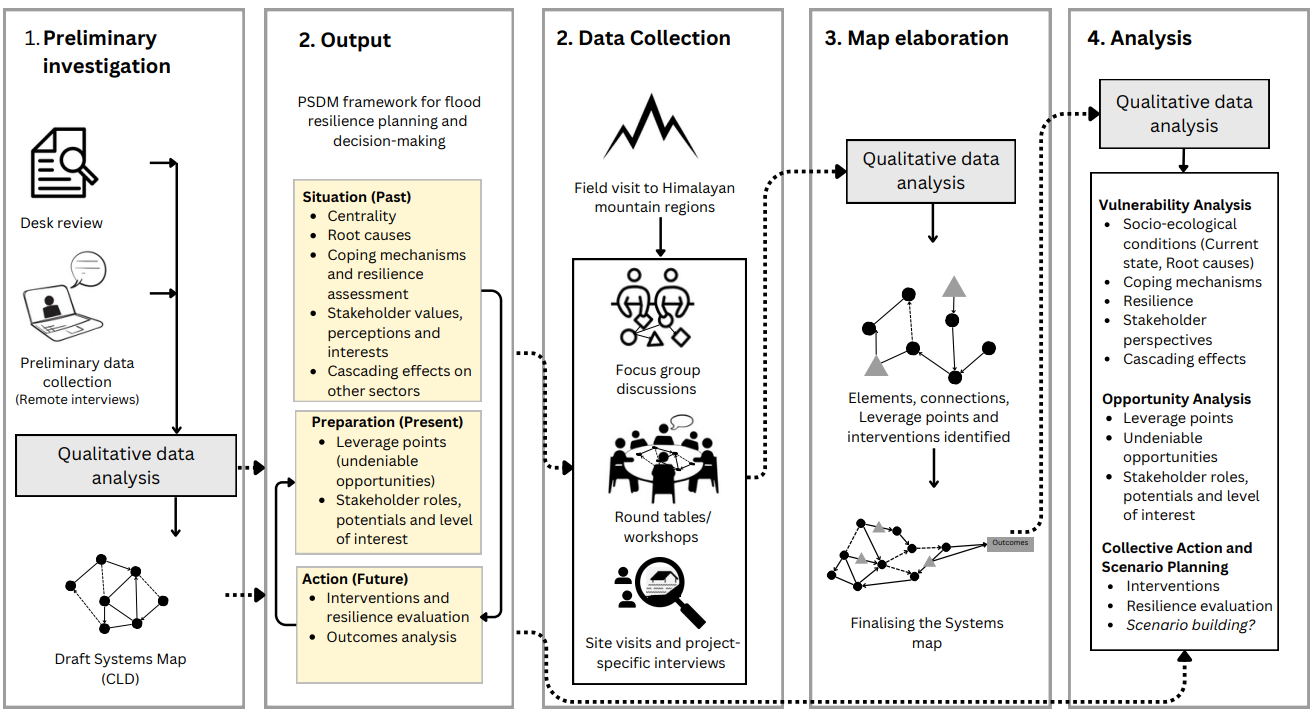 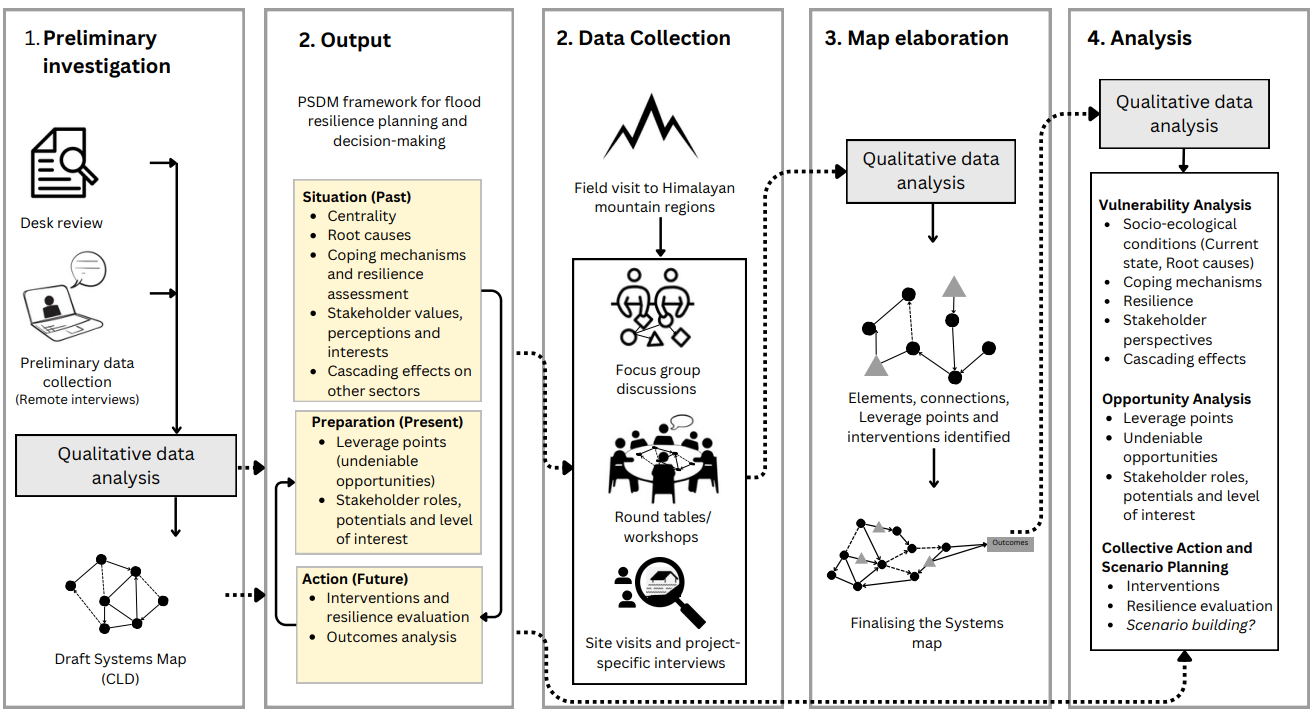 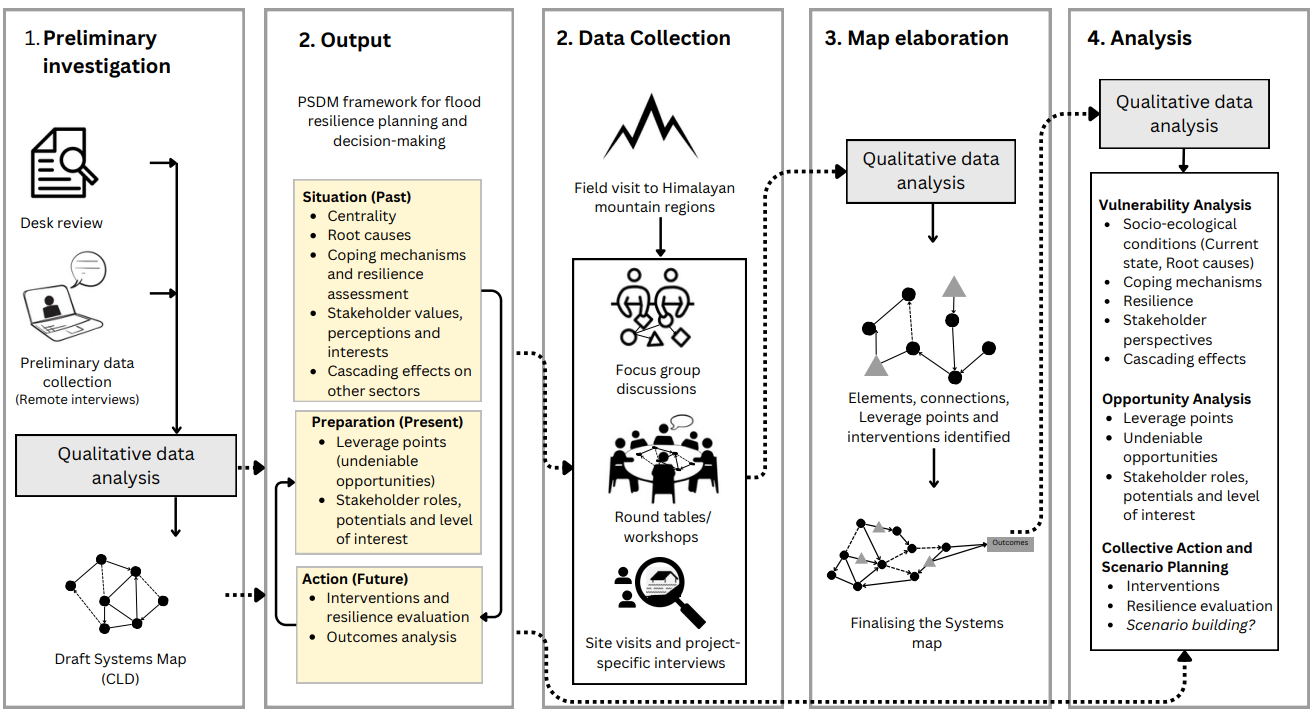 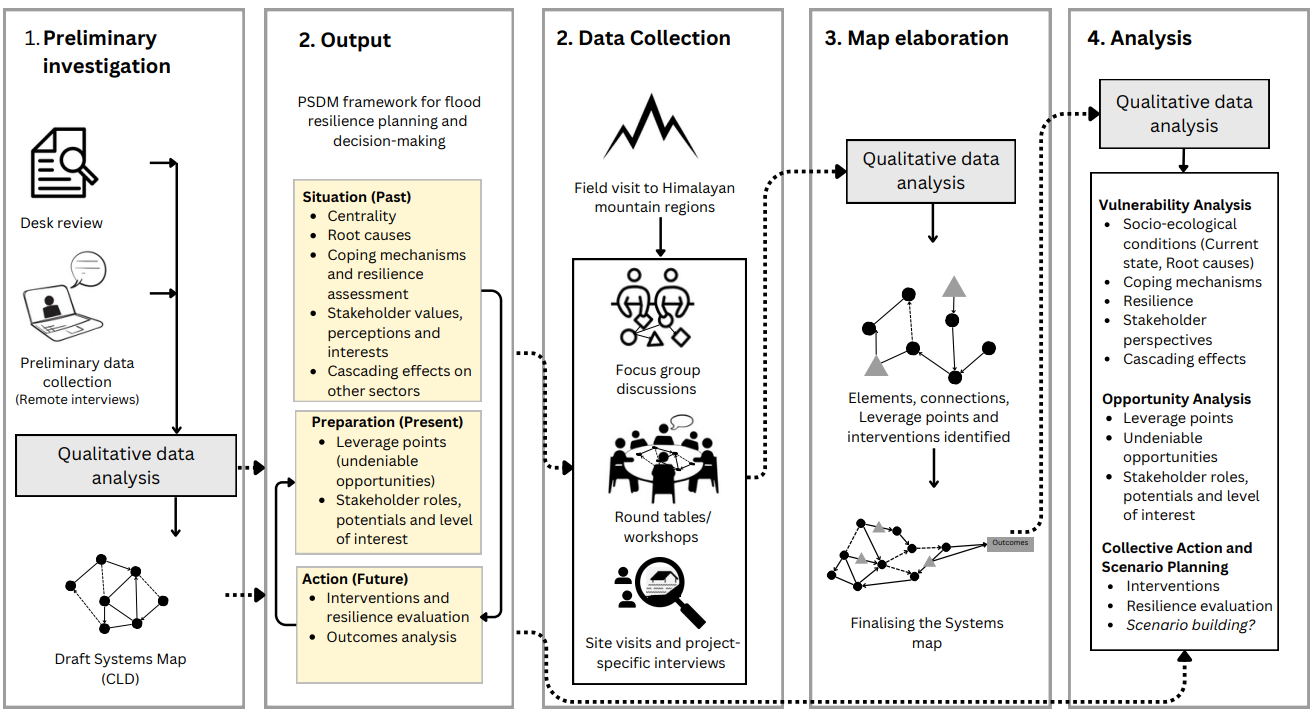 Site-specific interviews
System-based collective action workshops
Feedback loop
Site visits
University of Cambridge- Sabuhi Essa-se449@cam.ac.uk                    
EGU2025
Department of Engineering- Sabuhi Essa-se449
Feedback loop
[Speaker Notes: From top down ploting the classes of knowledge - Classes of drivers- knowledge graphs – graph theory to analyse network of objects- design structure matrix- DSM, Adjecent C metrix]
Steps in Systems Map elaboration
Step 1: Situation: Identification of elements and connections
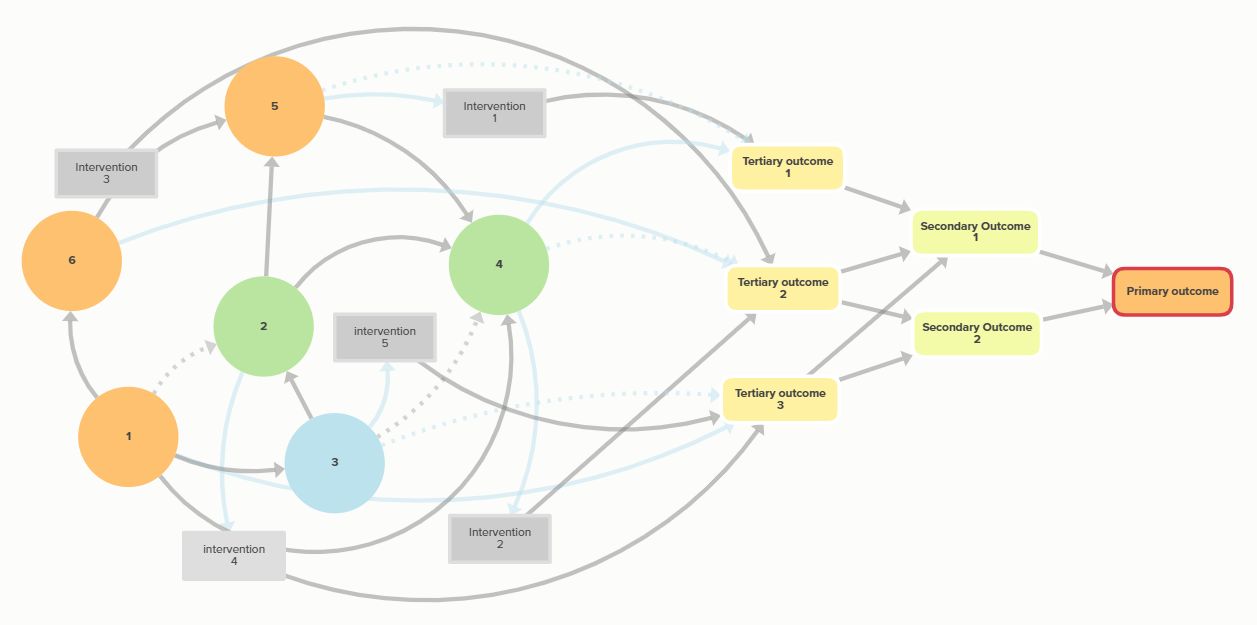 Step 2: Preparation: Identifying the root causes and leverage points within the system
Step 3: Action: Identifying the outcomes and co-developing the interventions
University of Cambridge- Sabuhi Essa-se449@cam.ac.uk                    
EGU2025
Department of Engineering- Sabuhi Essa-se449
[Speaker Notes: Knowledge taxonomy, starts with why, what how, drivers, resources, knowledge – supply side= techno;logy, resources,]
Limitations
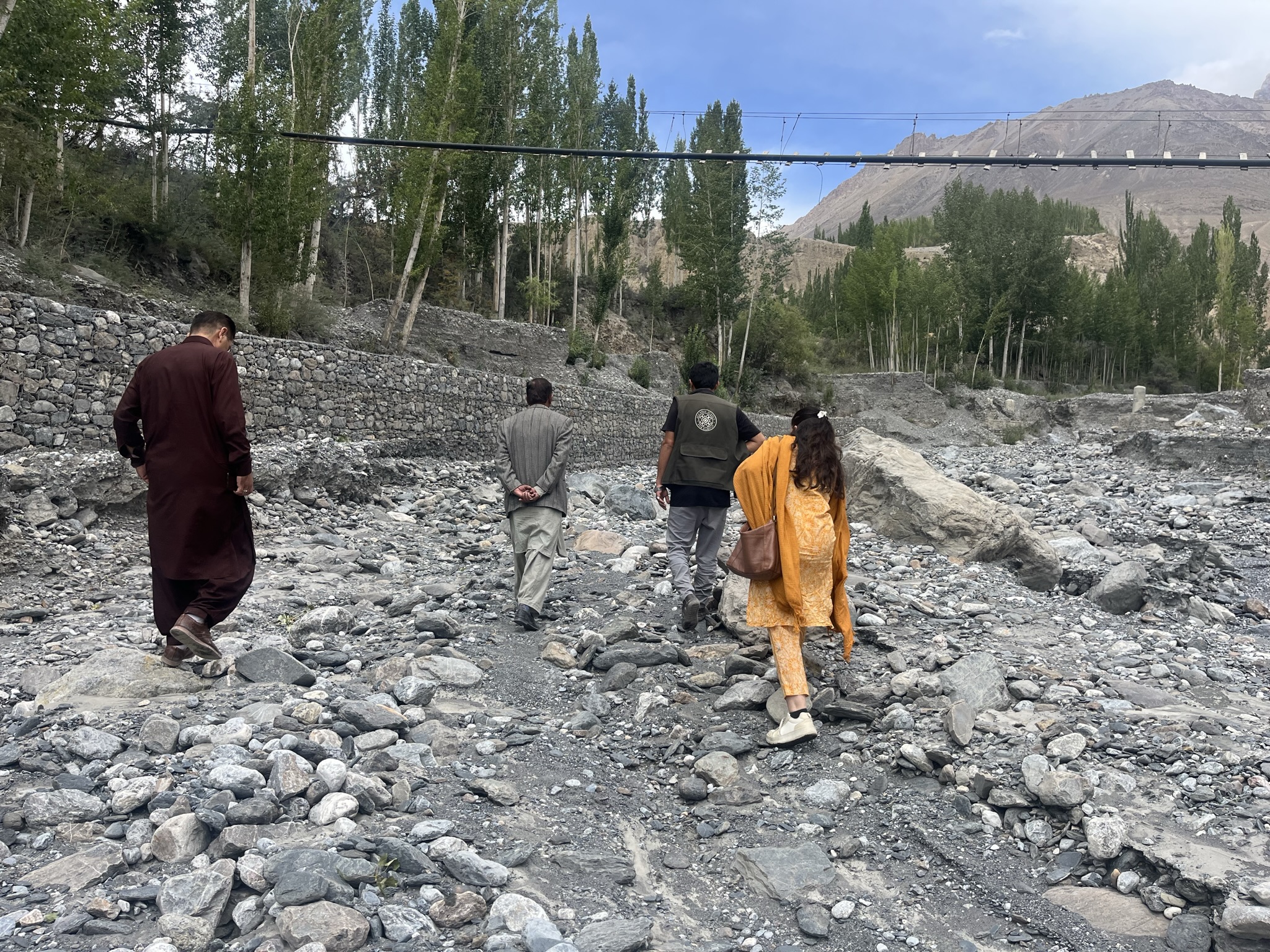 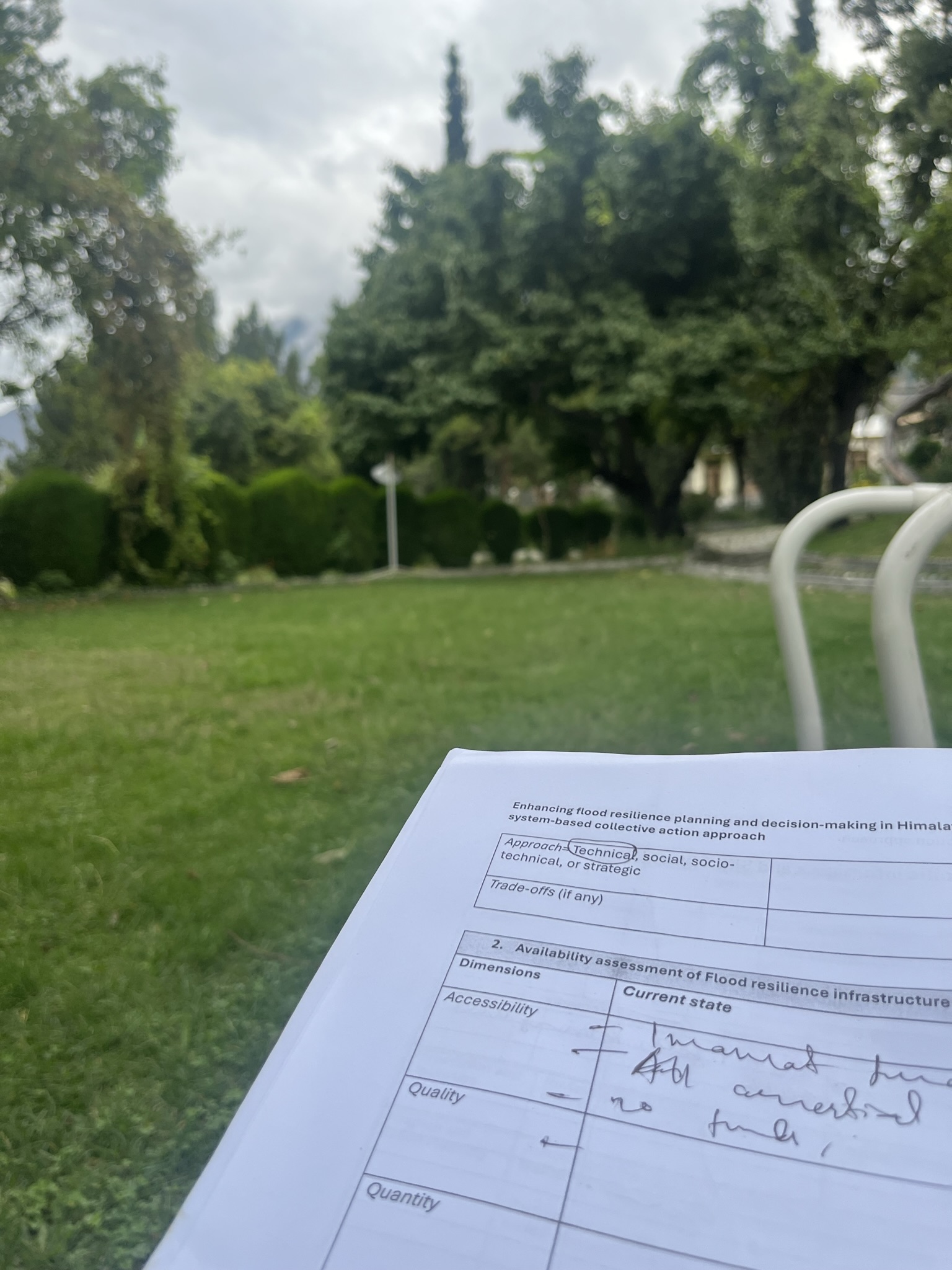 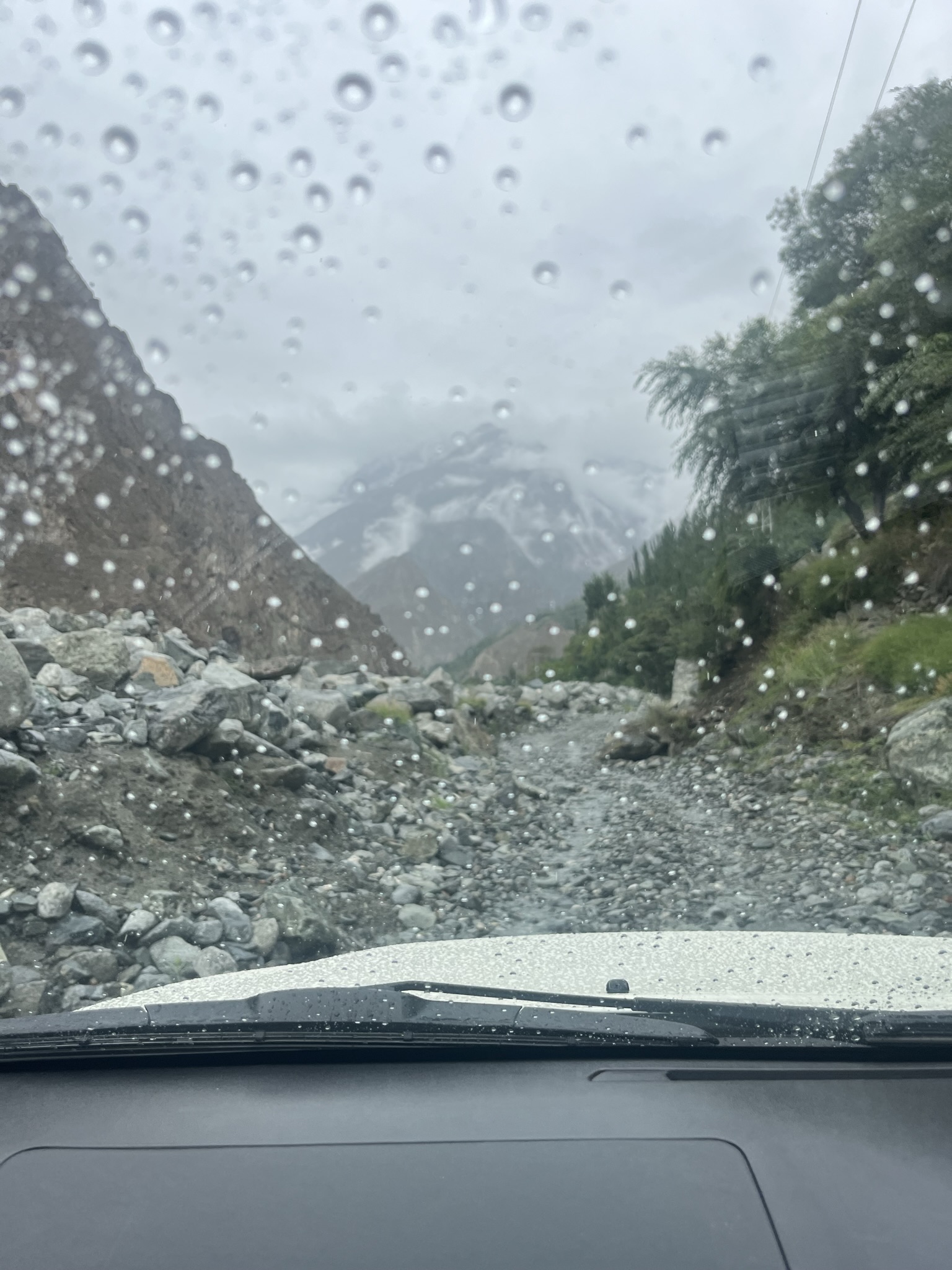 Power and internet  issues
Road blockages
Gender imbalance
Sectoral silos
University of Cambridge- Sabuhi Essa-se449@cam.ac.uk                    
EGU2025
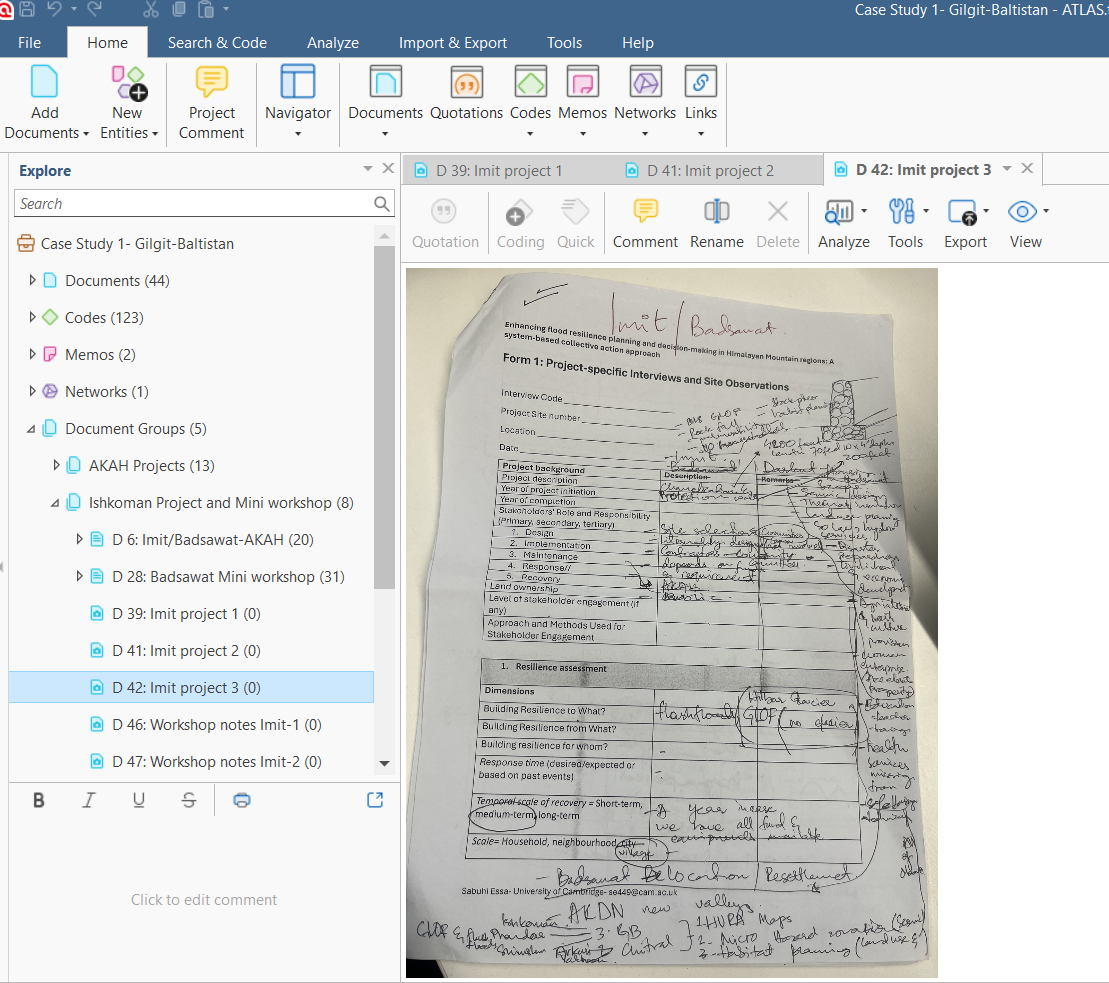 Notes taking template for workshops and site visits
Hazard Assessment maps (Aga Khan development network and UNDP)
University of Cambridge- Sabuhi Essa-se449@cam.ac.uk                    
EGU2025
System-based frameworks for co-creation/ collaborative planning
System-based Participatory approaches in Building Resilience to flood risk
Research Limitations 
No established flood infrastructure resilience planning and decision-making framework effectively integrates technical, social, and ecological dimensions of flood resilience (Compact adaptive system resilience).

Traditional models often overlook social dynamics and stakeholder perspectives.

PSDM methods often rely solely on quantitative data analysis and simulations to understand system behaviour.

PSDM modelling often ends with the evaluation of the current state of the system with limited studies proceeding to identify leverage points and interventions in the context of flood-related decision-making
Research Novelty
1. First application of system-based collective action framework using Participatory System Dynamics Modelling (PSDM) tailored for flood resilience planning and decision-making
2. Integrates Grid-Group Cultural Theory into Participatory System Dynamics Modelling (PSDM) to understand social factors influencing flood resilience.
3. Combines quantitative (data analysis) & qualitative data (empirical data collected from the fieldwork) into Participatory System Dynamics Modelling (PSDM)
4. Development of a novel system-based collective action framework for long-term flood resilience planning (Past, present, future).
Only 03% of studies focus on the Himalayan, Karakoram and Hindukush regions in the context of Flood resilience.
 Lack of case studies using system-based collective action for planning & decision-making. 
No focus on extreme events in high-risk regions (GLOFs)
5. First comprehensive, context-specific study to inform effective resilience planning and decision-making for extreme and uncertain events (i.e. Glacial lake outburst flooding GLOFs)
Participatory System Dynamic Modelling PSDM for flood resilience planning and decision-making
University of Cambridge- Sabuhi Essa-se449@cam.ac.uk                    
EGU2025
Department of Engineering- Sabuhi Essa-se449
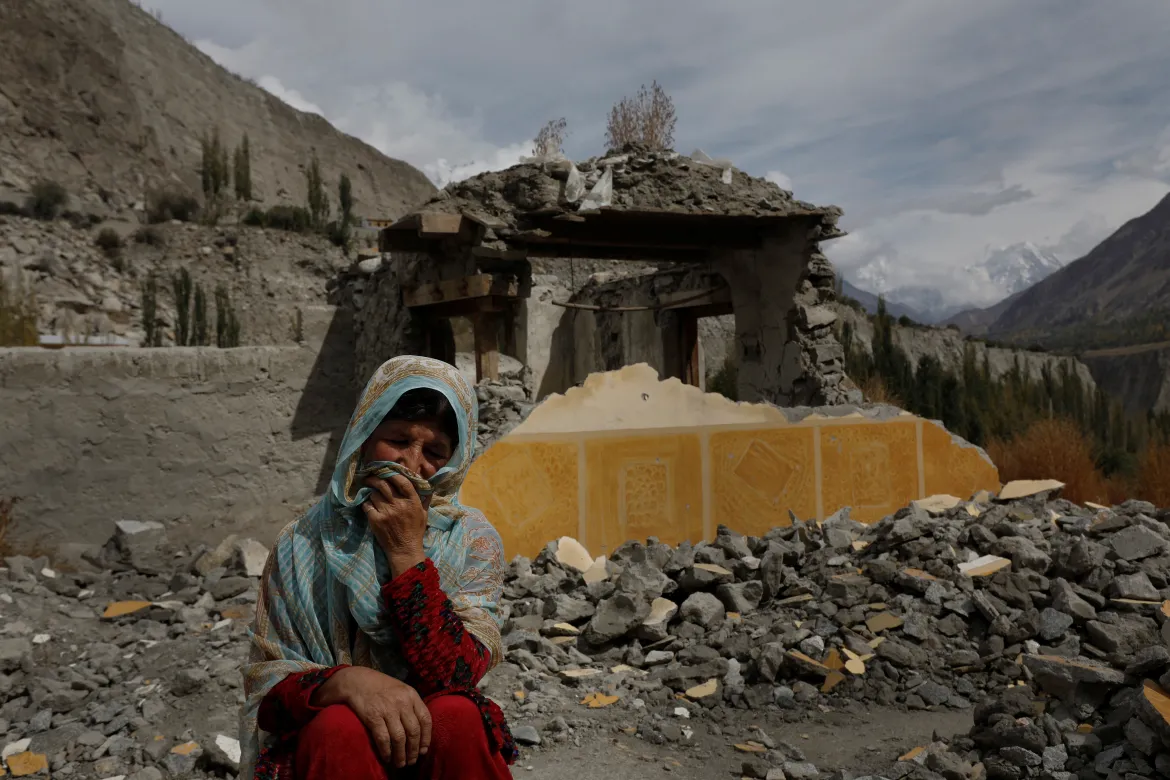 Questions and Feedback Welcome!
Sabuhi Essa
University of Cambridge
se449@cam.ac.uk                    
EGU2025